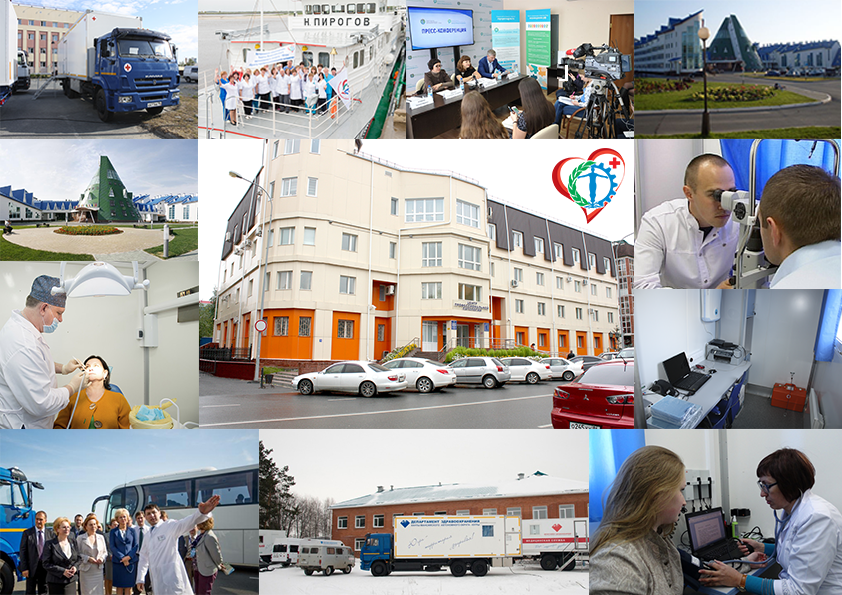 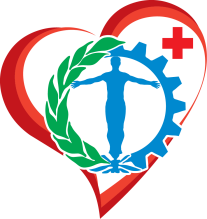 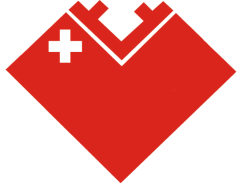 «Опыт формирования групп риска развития профессиональных заболеваний 
по результатам обязательных медицинских осмотров»

Антоненко Дмитрий Александрович
врач-профпатолог, заведующий мобильно-диагностическим комплексом консультативно-диагностической передвижной поликлиникой, 
АУ «Югорский Центр профессиональной патологии»
Ханты-Мансийск 2019 год
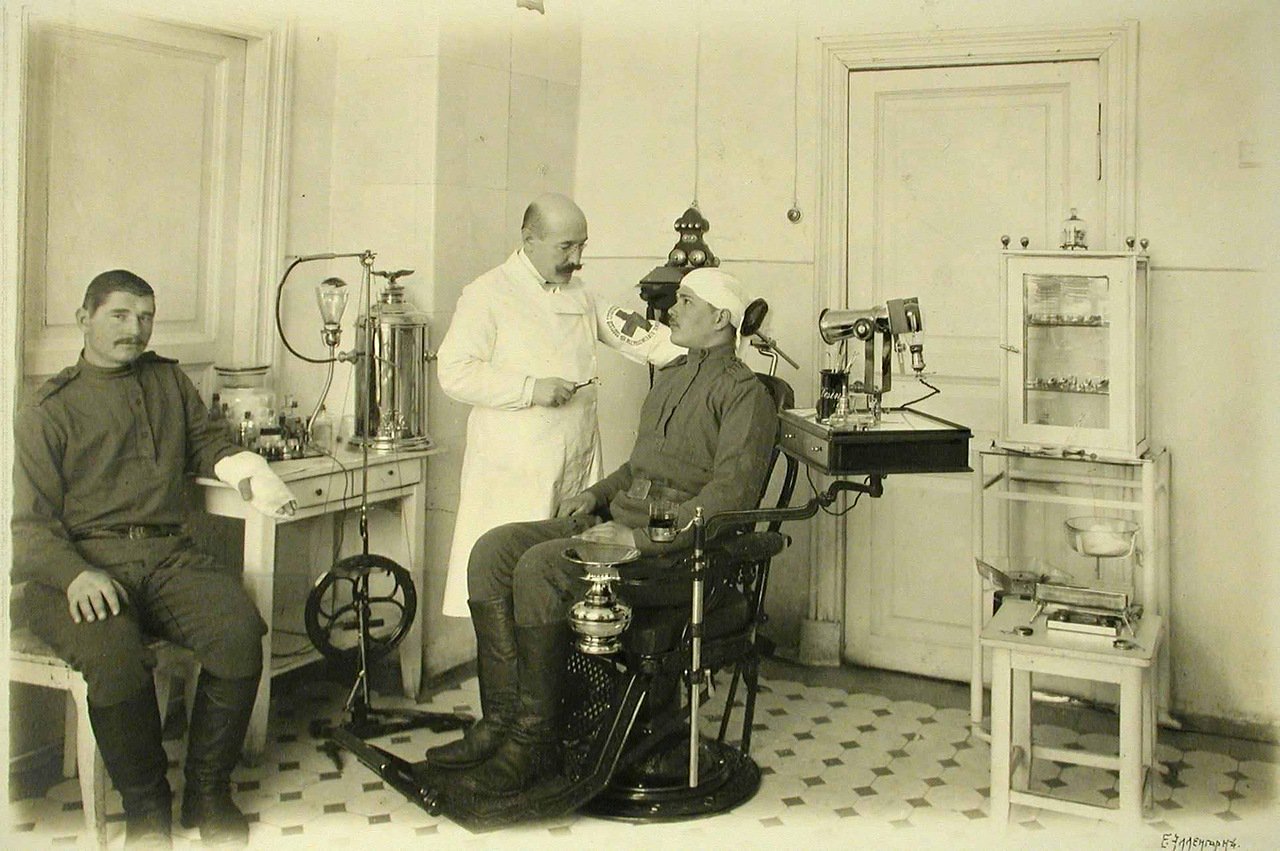 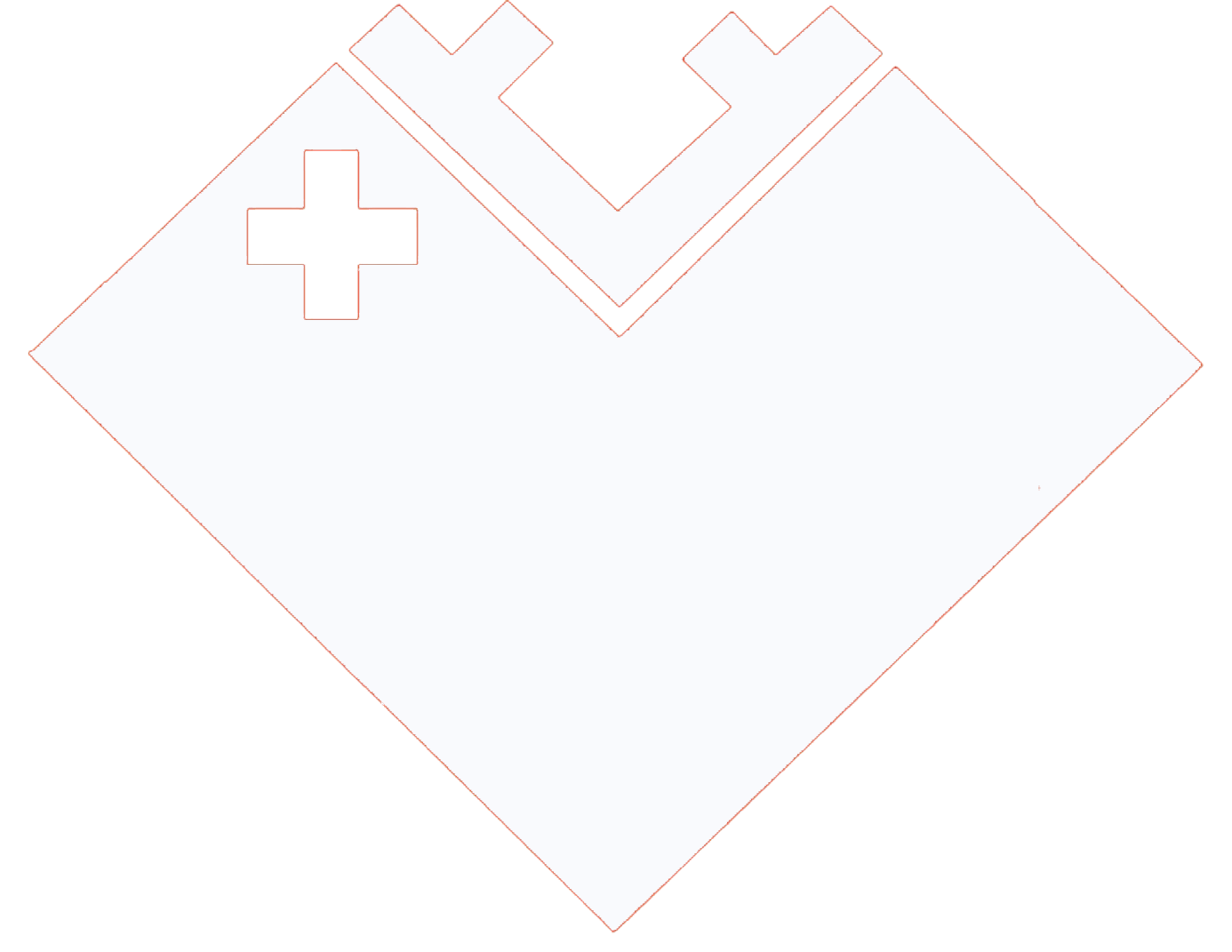 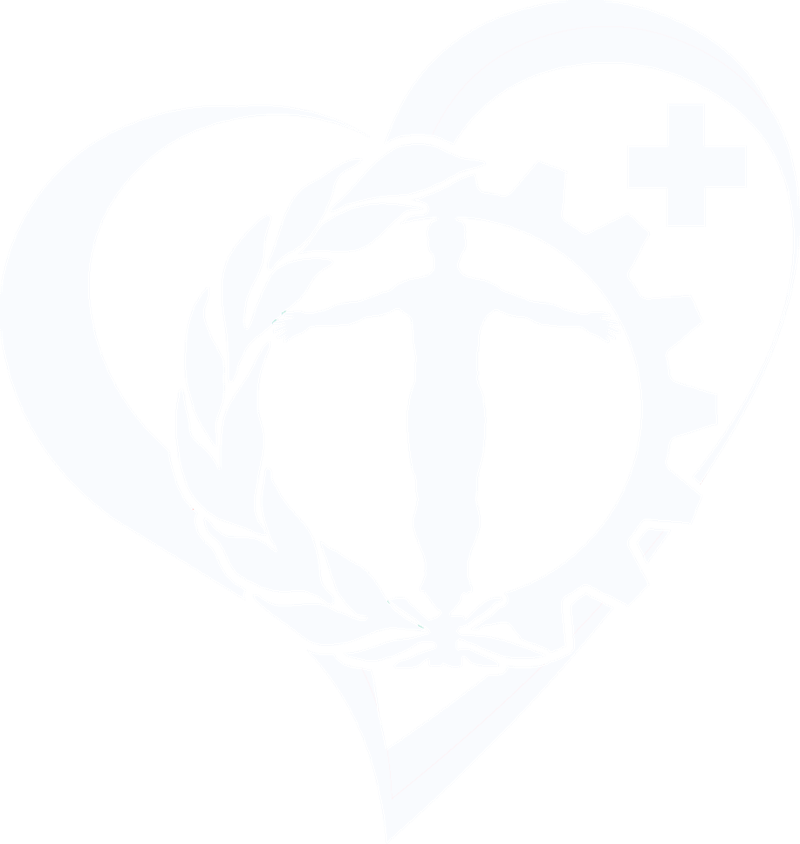 Обзор истории предварительных и периодических медицинских осмотров в России показывает, что с момента организации самых первых медосмотров работников в 1930‑х годах и по настоящий момент, одной из основных целей данных осмотров является профилактика профессиональных заболеваний, в том числе с помощью формирования групп риска развития профессиональных заболеваний
Опыт формирования групп риска развития профессиональных заболеваний по результатам обязательных медицинских осмотров
2
АУ «Югорский центр профессиональной патологии»
Ханты-Мансийск 2018
Деятельность консультативно-диагностической передвижной поликлиники осуществлялась на базе мобильных 
лечебно-профилактических модулей:
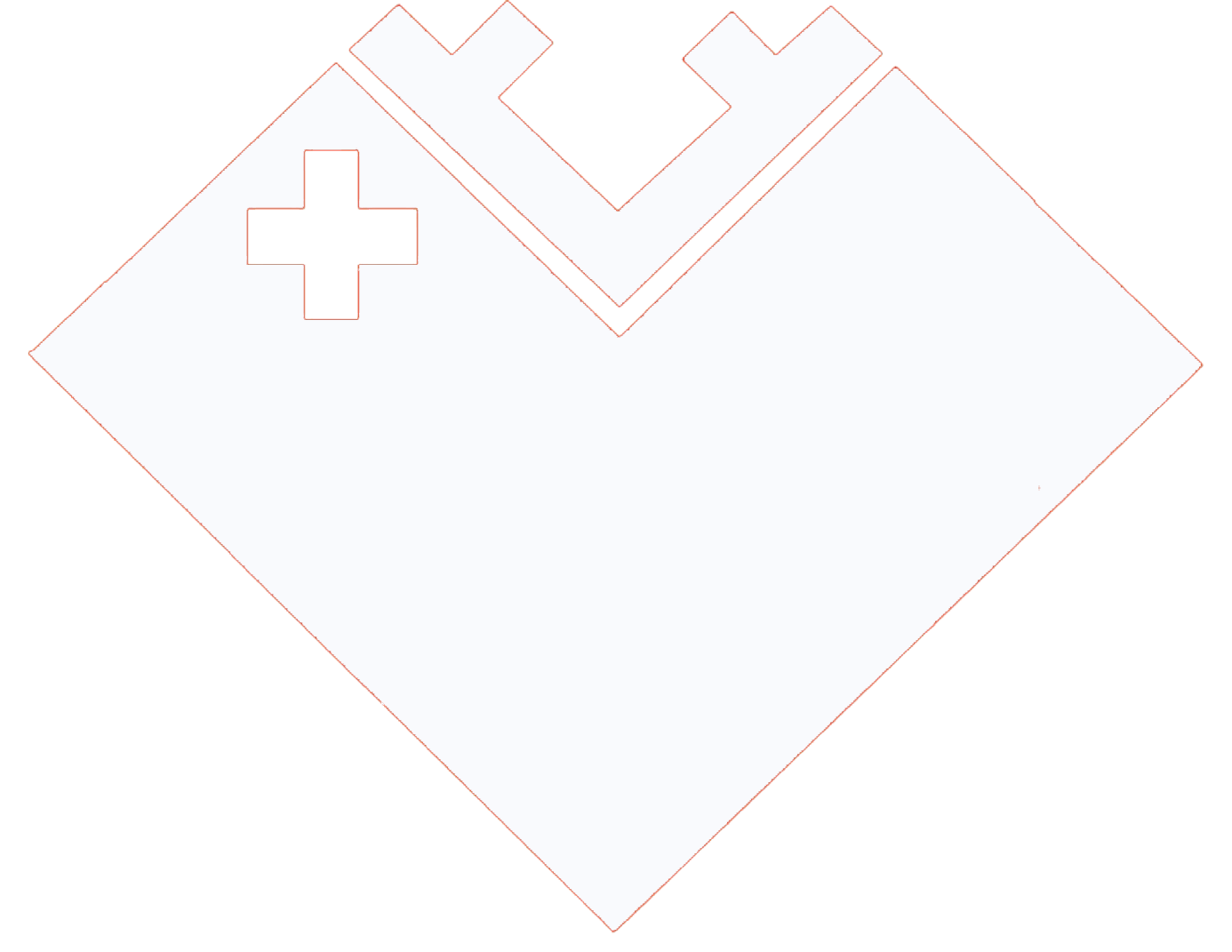 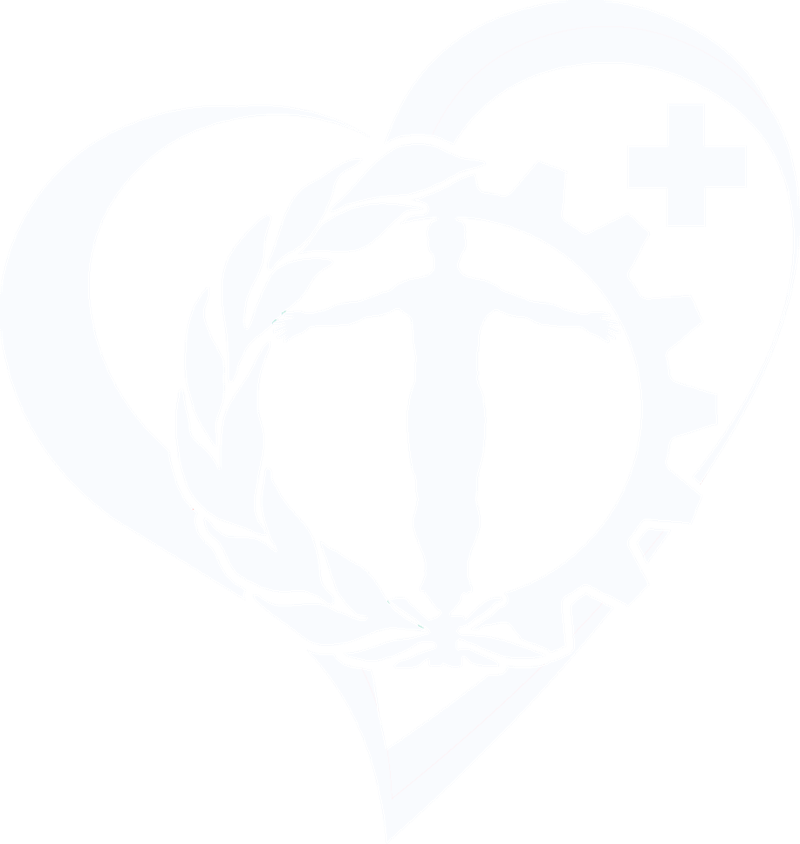 1. МЛПМ «Диспансеризация» 
(2 автомобиля «MAN»)
2. МЛПМ «Диагностика» 
(3 автомобиля «КАМАЗ»)
3. МЛПМ «Стоматология» 
(1 автомобиль «КАМАЗ»)
4. МЛПМ «Флюорография-маммография» (1 автомобиль «КАМАЗ»)
5. МЛПМ «Флюорография» 
(1 автомобиль «КАМАЗ»)
6. МЛПМ «Маммография» 
(2 автомобиля «КАМАЗ»)
7. МЛПМ «Лаборатория» 
(1 автомобиль «КАМАЗ»)
8. Микроавтобусы «Ford» и «Mercedes» «IVECO» (4 автомобиля)
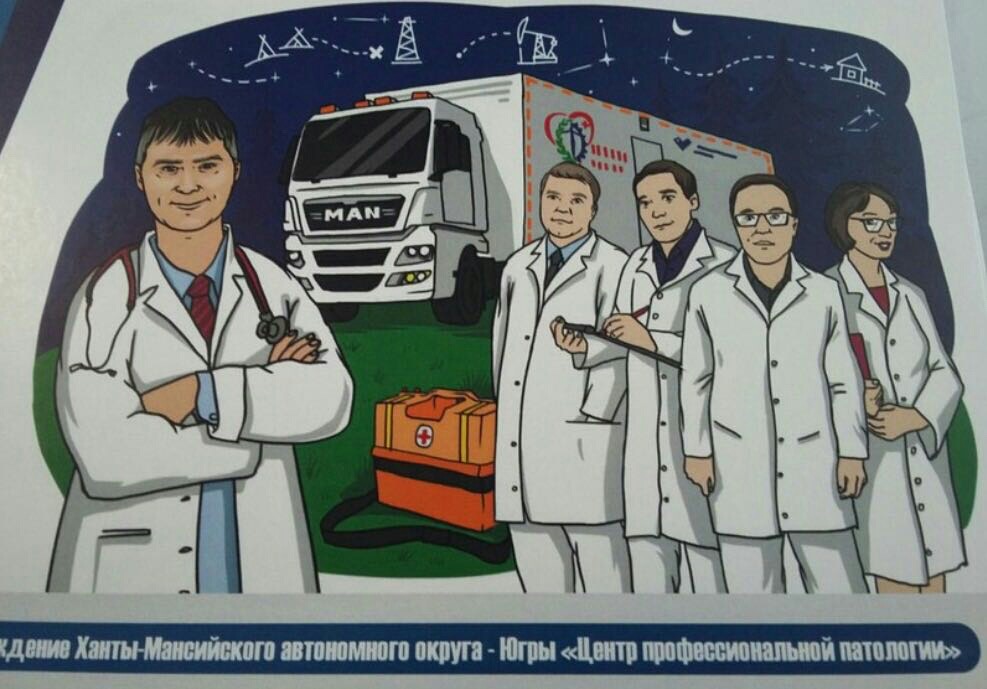 Опыт формирования групп риска развития профессиональных заболеваний по результатам обязательных медицинских осмотров
3
В настоящее время вопрос о профилактике профессиональных заболеваний является самым важным для экономического развития современного государства, так как состояние здоровья работников это одно из основных условий  для повышения производительности труда и экономического роста
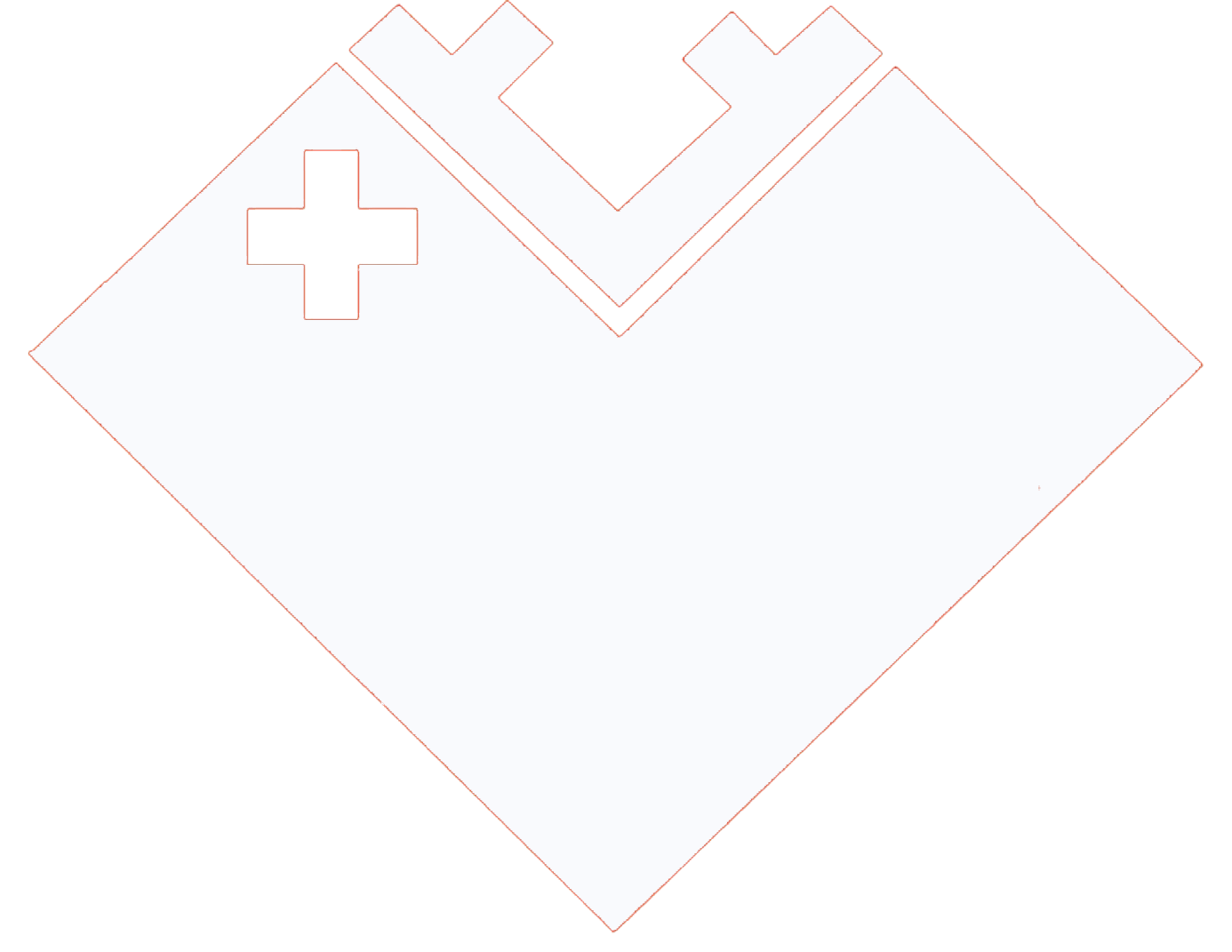 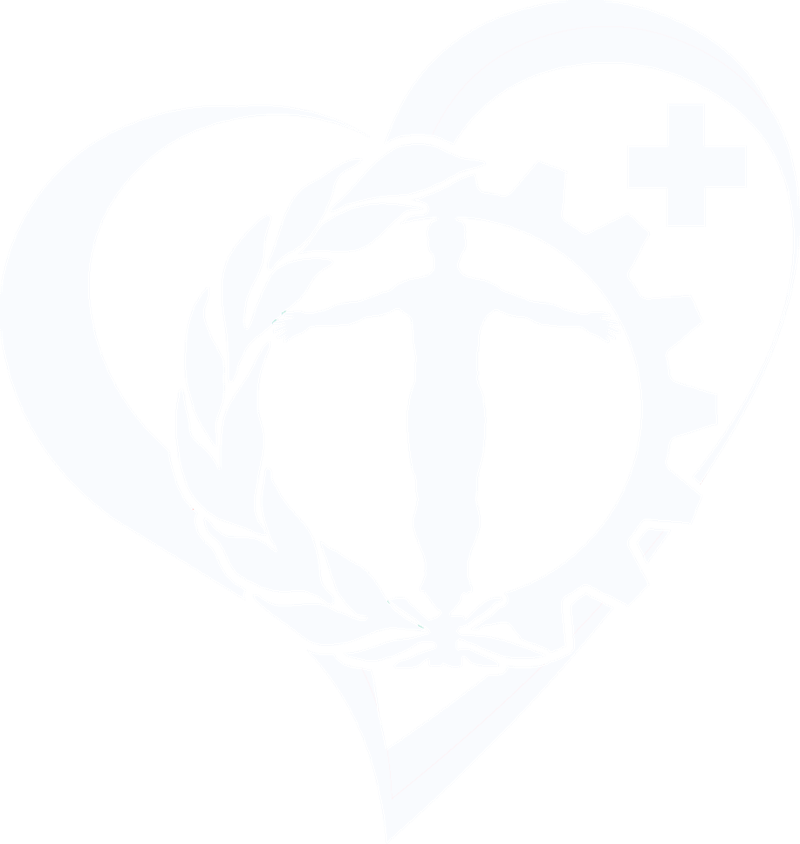 Основной из приоритетных задач медицины труда в наше время — это охрана здоровья работников и безопасность условий труда
Развитие механизмов, направленных на предупреждение развития профессиональных заболеваний
Совершенствование оказания специализированной медицинской помощи работникам предприятий, в том числе занятым на тяжелых работах и работах с вредными и (или) опасными условиями труда
Опыт формирования групп риска развития профессиональных заболеваний по результатам обязательных медицинских осмотров
4
АУ «Югорский центр профессиональной патологии»
Ханты-Мансийск 2018
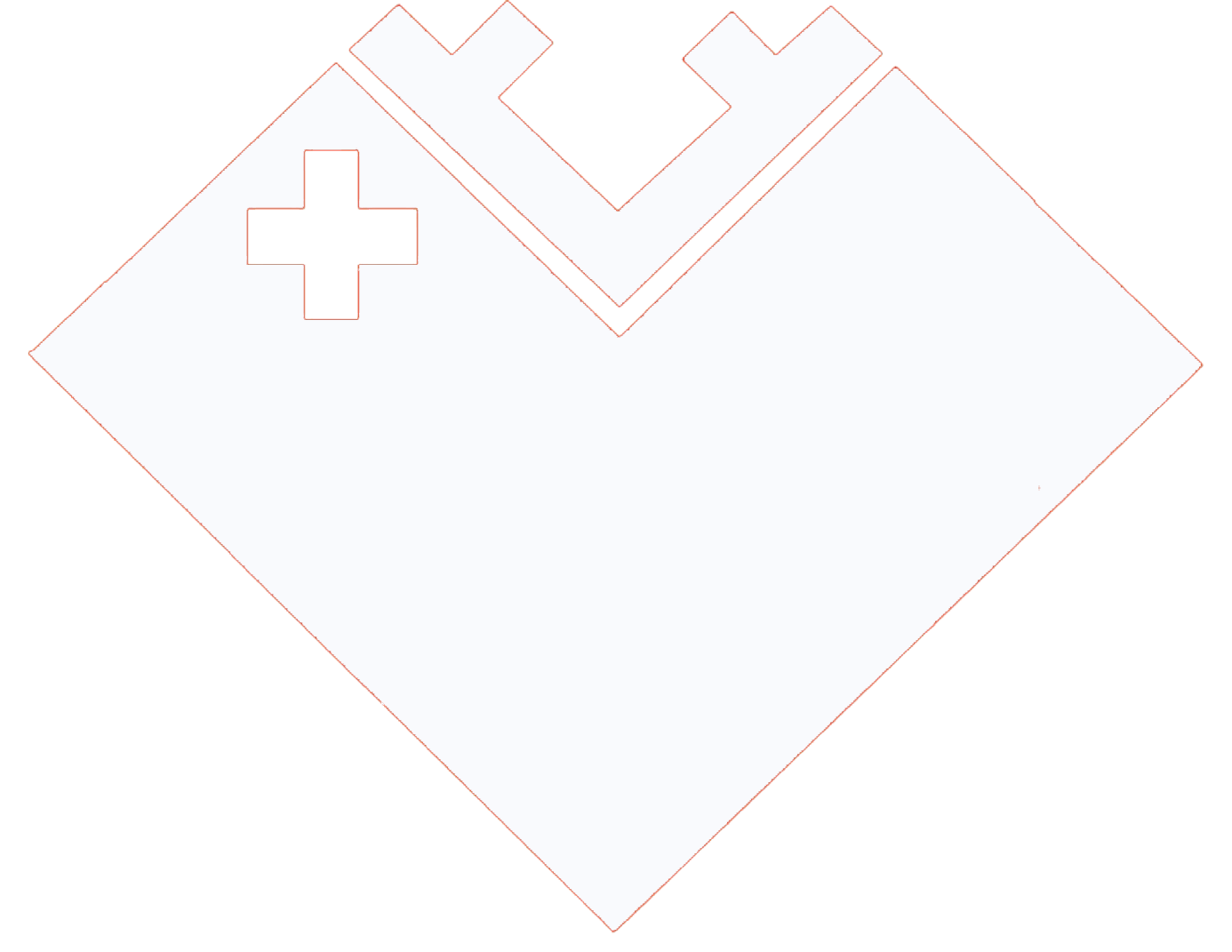 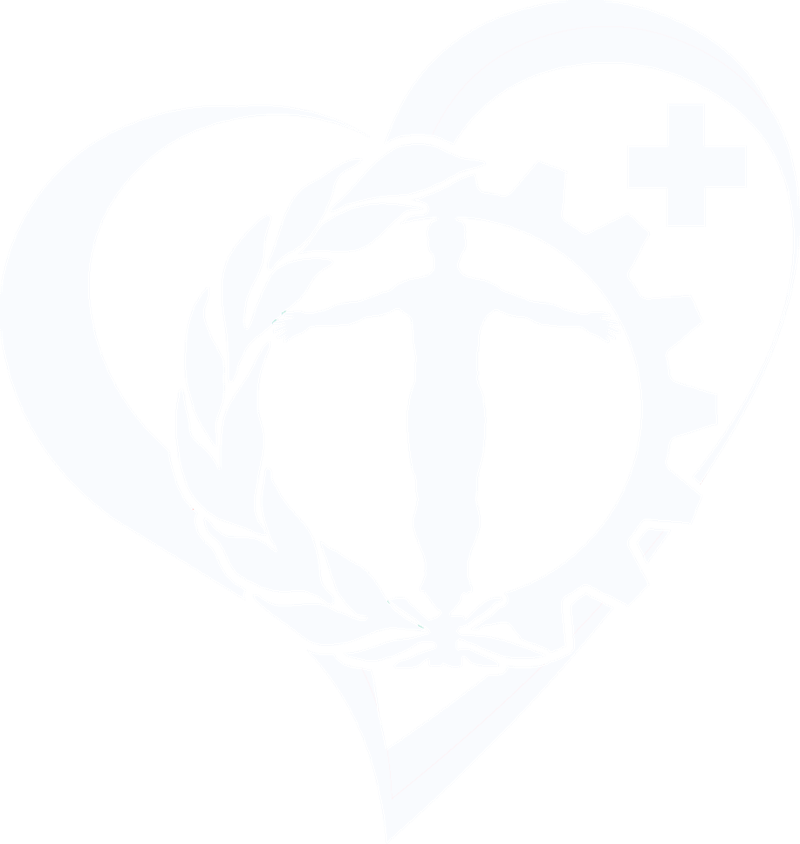 Методику оценки групп риска развития профессиональных заболеваний, основываясь на проведённом исследовании 
под руководством Бушманова А. Ю., описанному в статье
«Формирование групп риска развития профессиональных заболеваний в ходе предварительных и периодических медицинских осмотров для проведения восстановительных мероприятий», мы начали применять с 2017 года
Опыт формирования групп риска развития профессиональных заболеваний по результатам обязательных медицинских осмотров
5
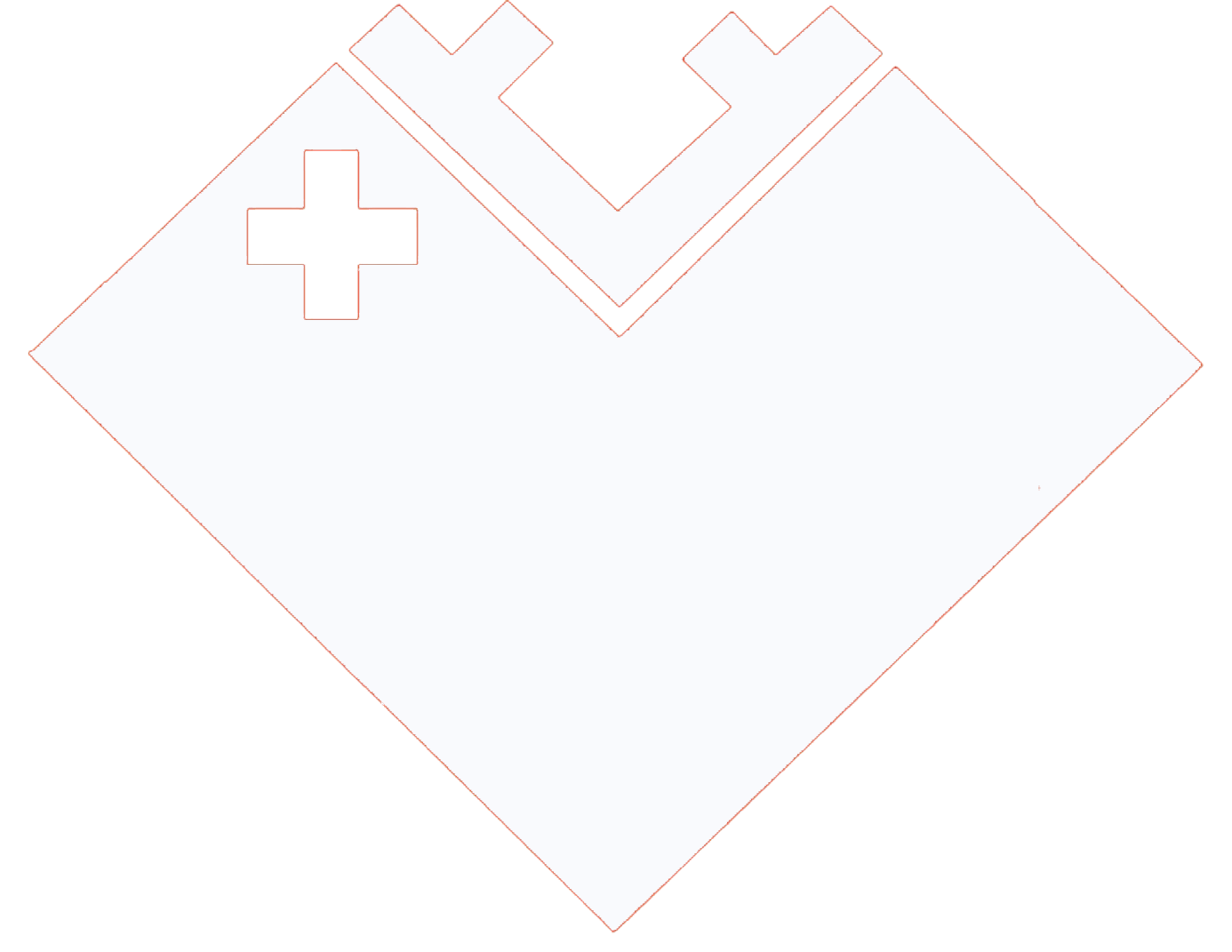 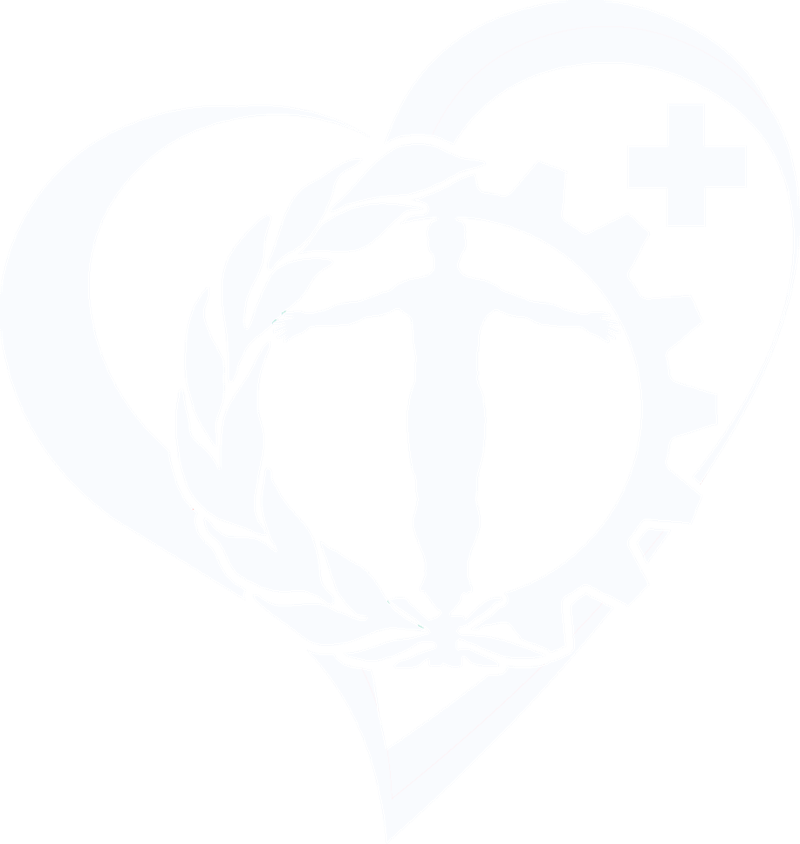 Методика состоит из трех этапов:

1) формирование группы риска развития профессионального заболевания;
2) определение категории риска развития профессионального заболевания;
3) формирование рекомендаций для работодателя по профилактике профессиональных заболеваний у данного работника
Опыт формирования групп риска развития профессиональных заболеваний по результатам обязательных медицинских осмотров
6
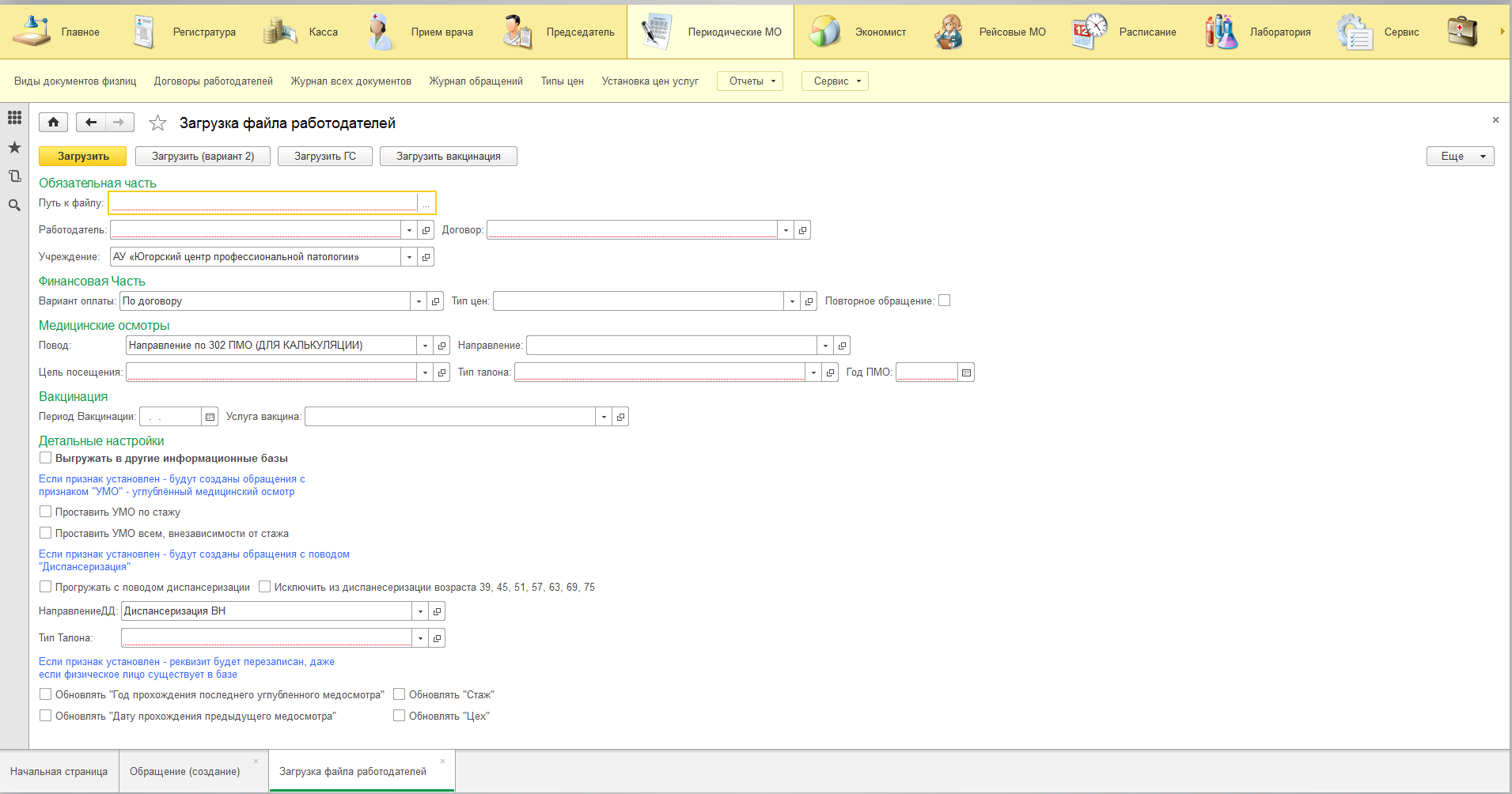 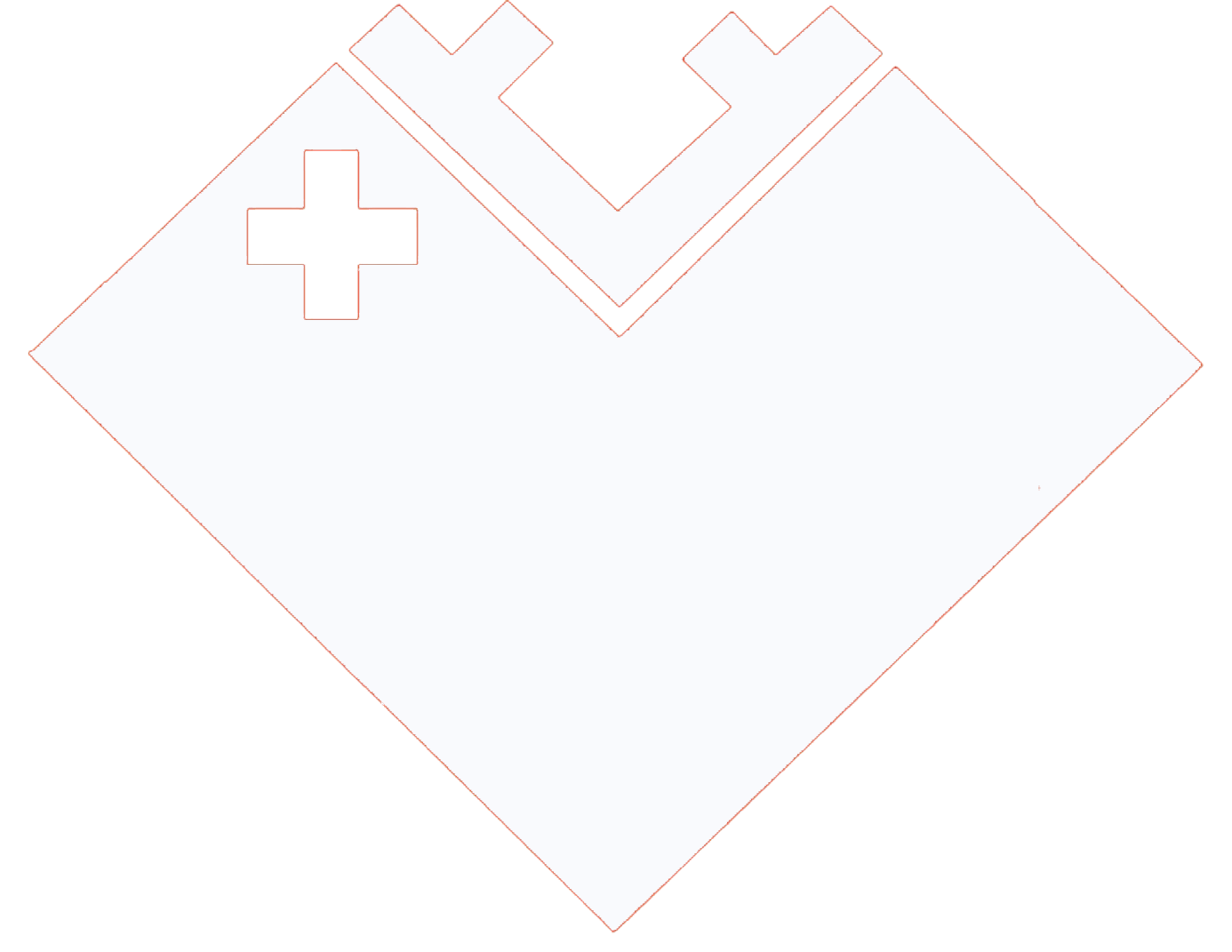 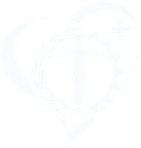 7
Опыт формирования групп риска развития профессиональных заболеваний по результатам обязательных медицинских осмотров
АУ «Югорский центр профессиональной патологии»
Ханты-Мансийск 2018
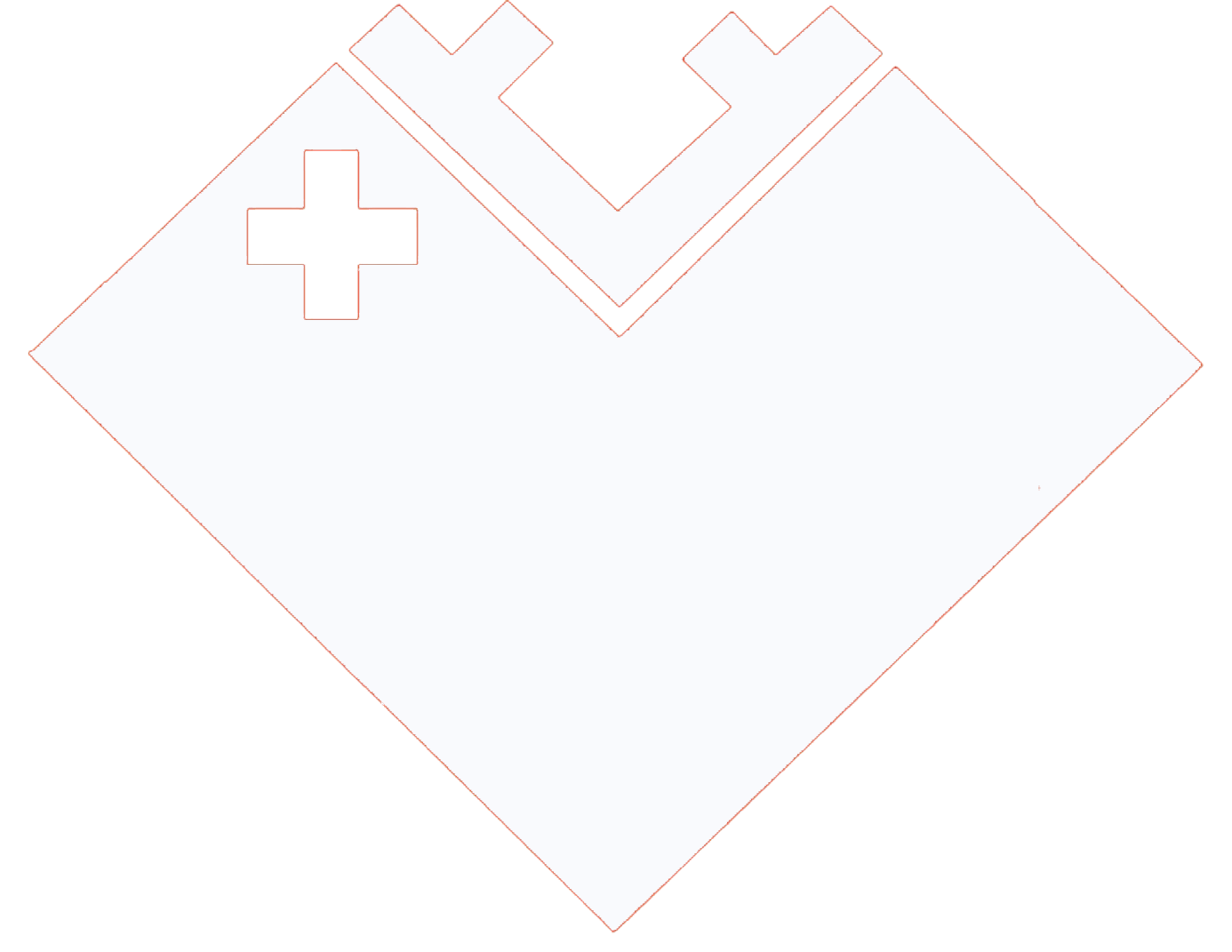 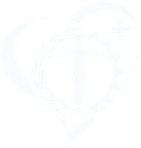 Первый этап формирования группы риска развития профессионального заболевания оценивается по двум критериям:
1. В тех случаях, когда в направлении и поименных списках на медицинский осмотр, работодателем указаны вредные производственные факторы, предусмотренные приложением № 1 
к приказу Минздравсоцразвития России от 12 апреля 2011 г. № 302н 
	2. В тех случаях, когда работодателем указывается стаж работы во вредных условиях труда.
	    В случаях, когда в направлении на медицинский осмотр и (или) поименных списках отсутствуют вредные производственные факторы, предусмотренные приложением № 1 к приказу Минздравсоцразвития России от 12 апреля 2011 г. № 302н., следует говорить об отсутствии у данного работника риска развития профессионального заболевания на данном рабочем месте.
8
Опыт формирования групп риска развития профессиональных заболеваний по результатам обязательных медицинских осмотров
АУ «Югорский центр профессиональной патологии»
Ханты-Мансийск 2018
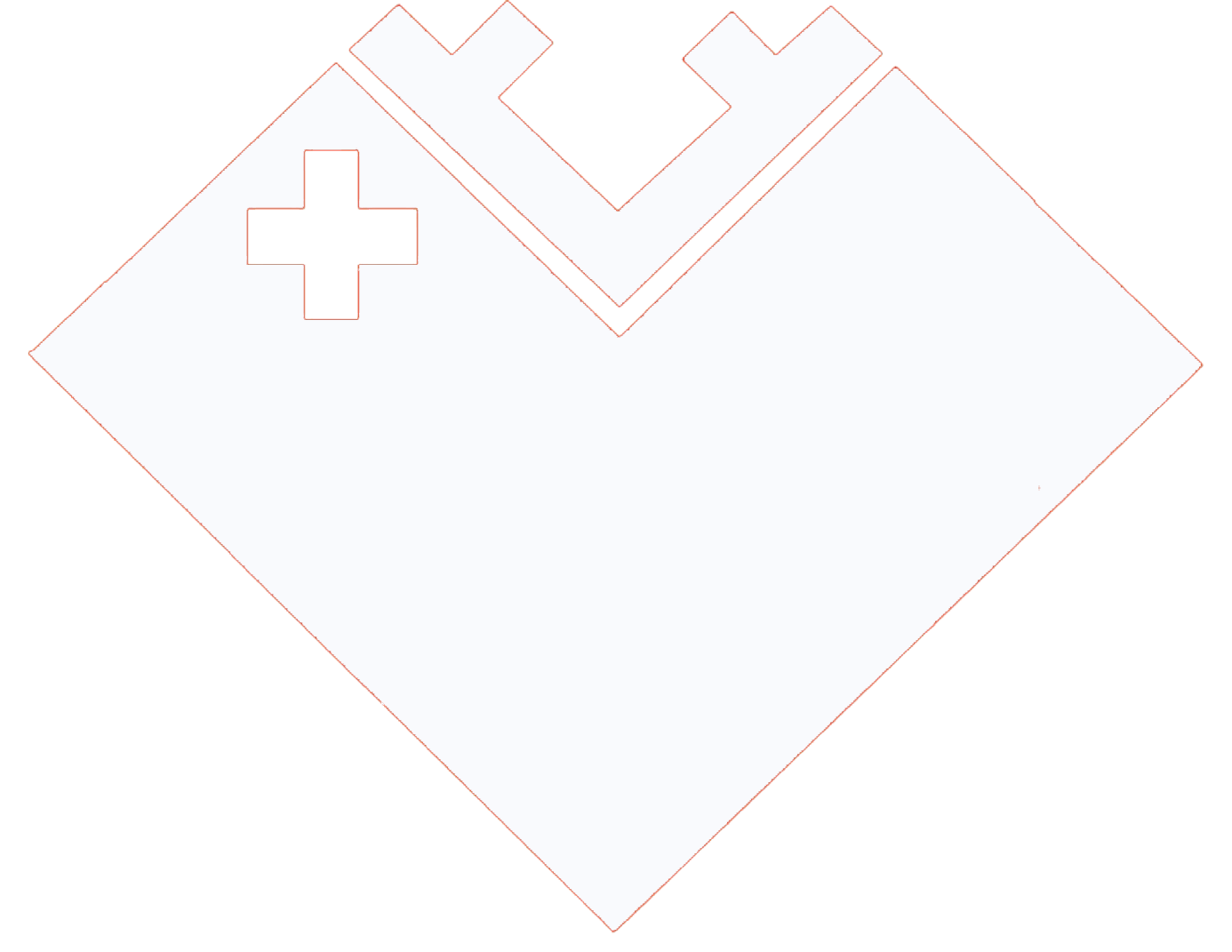 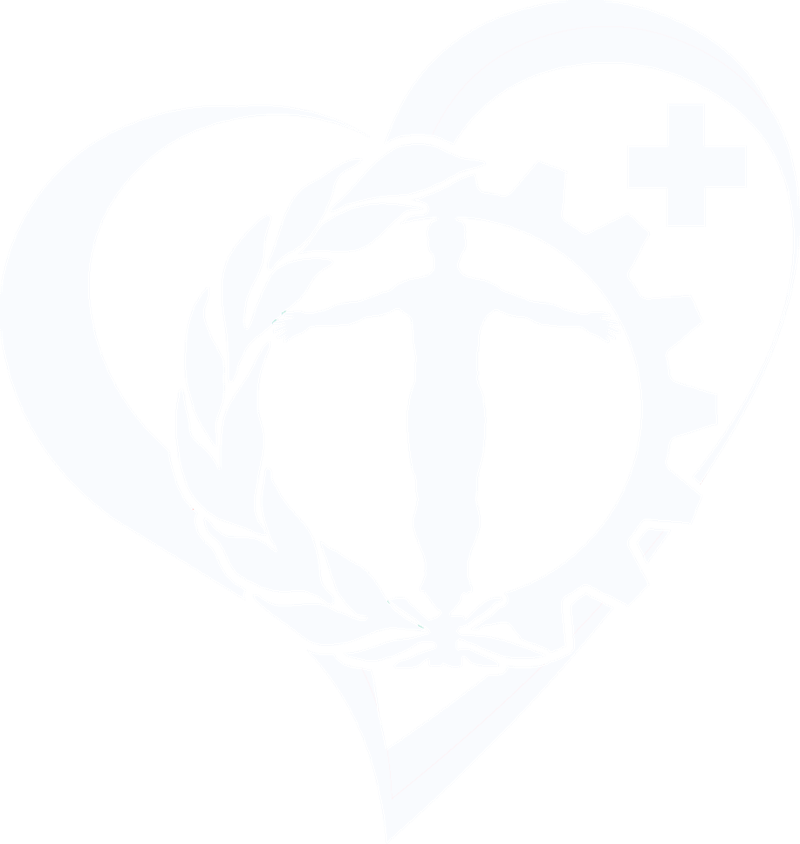 Второй этап заключается в определении категории групп риска развития профессионального заболевания
Проводится только в отношении работников, включенных в группу риска развития профессиональных заболеваний, и заключается в определении категории риска развития профессионального заболевания в отношении каждого работника.  Для реализации второго этапа методики, используется следующая информация: 
вредные производственные факторы; 
результаты предварительных и периодических медицинских осмотров.
Опыт формирования групп риска развития профессиональных заболеваний по результатам обязательных медицинских осмотров
9
АУ «Югорский центр профессиональной патологии»
Ханты-Мансийск 2018
Определение категории риска развития профессионального заболевания осуществляется путем сопоставления имеющейся информации с таблицей:
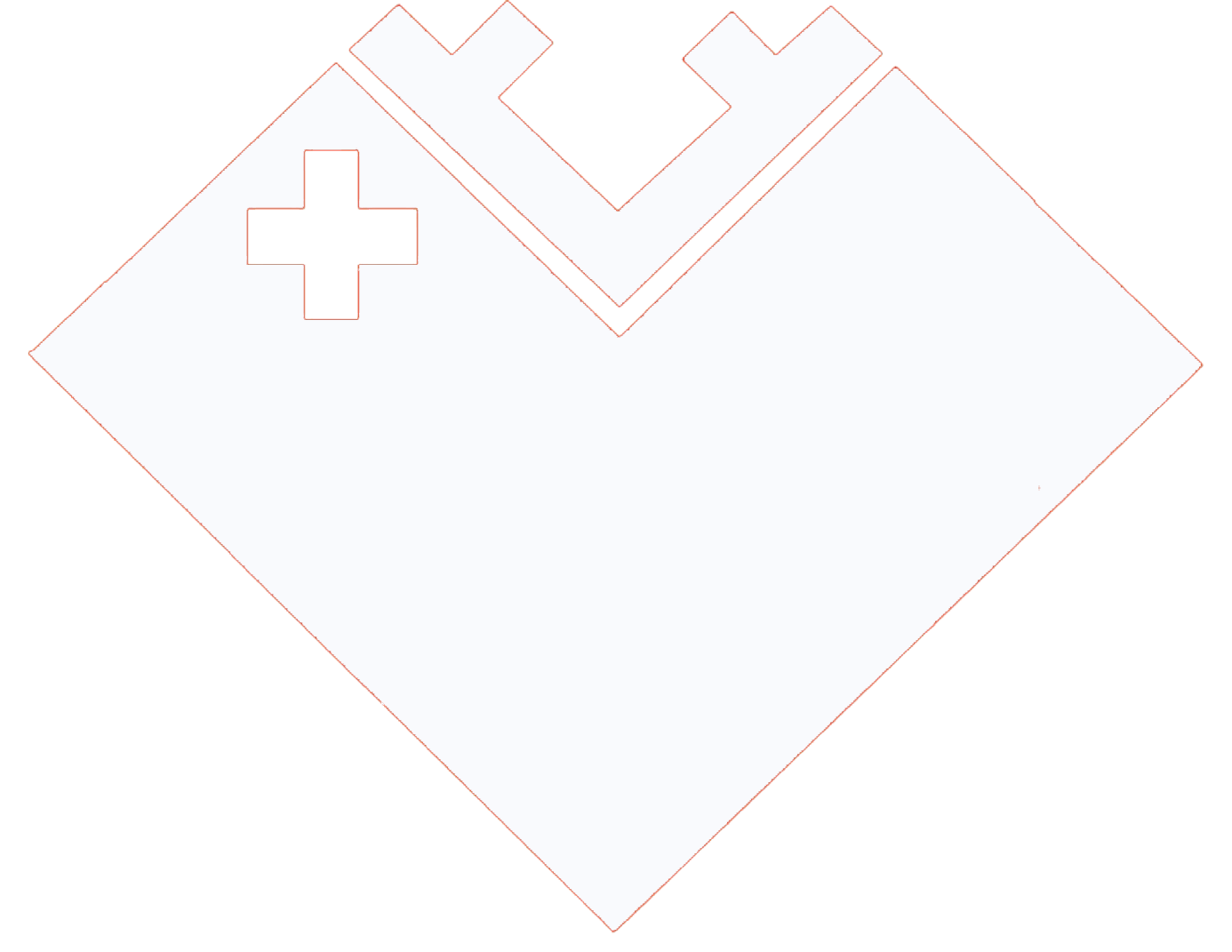 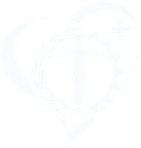 Опыт формирования групп риска развития профессиональных заболеваний по результатам обязательных медицинских осмотров
10
АУ «Югорский центр профессиональной патологии»
Ханты-Мансийск 2018
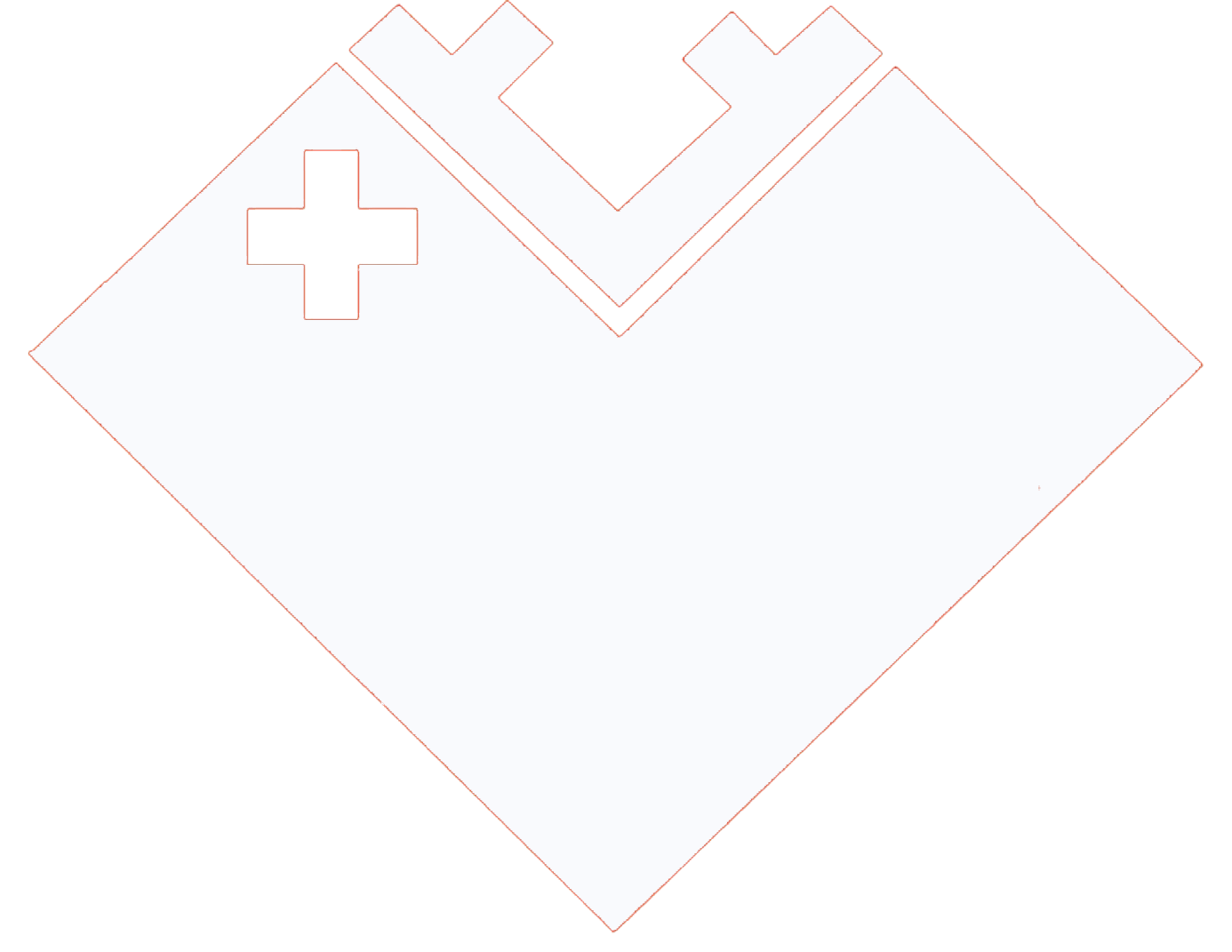 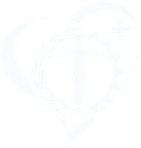 Формирование перечня ожидаемых нозологических форм профессиональных заболеваний осуществляется путем сопоставления вредных производственных факторов, указанных в направлении и поименном списке, с перечнем профессиональных заболеваний приказа Минздравсоцразвития России 
от 27 апреля 2012г.  № 417н.
Опыт формирования групп риска развития профессиональных заболеваний по результатам обязательных медицинских осмотров
11
АУ «Югорский центр профессиональной патологии»
Ханты-Мансийск 2018
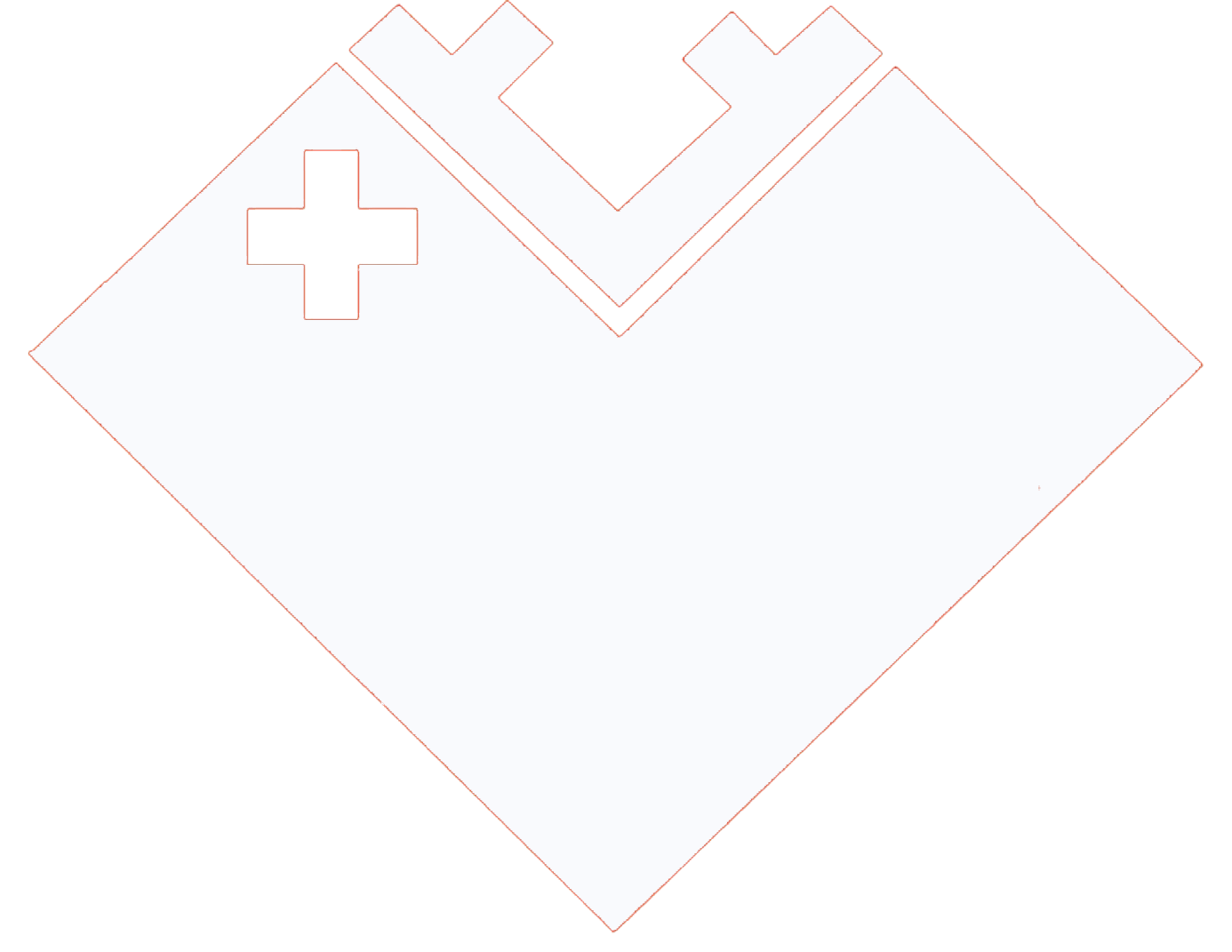 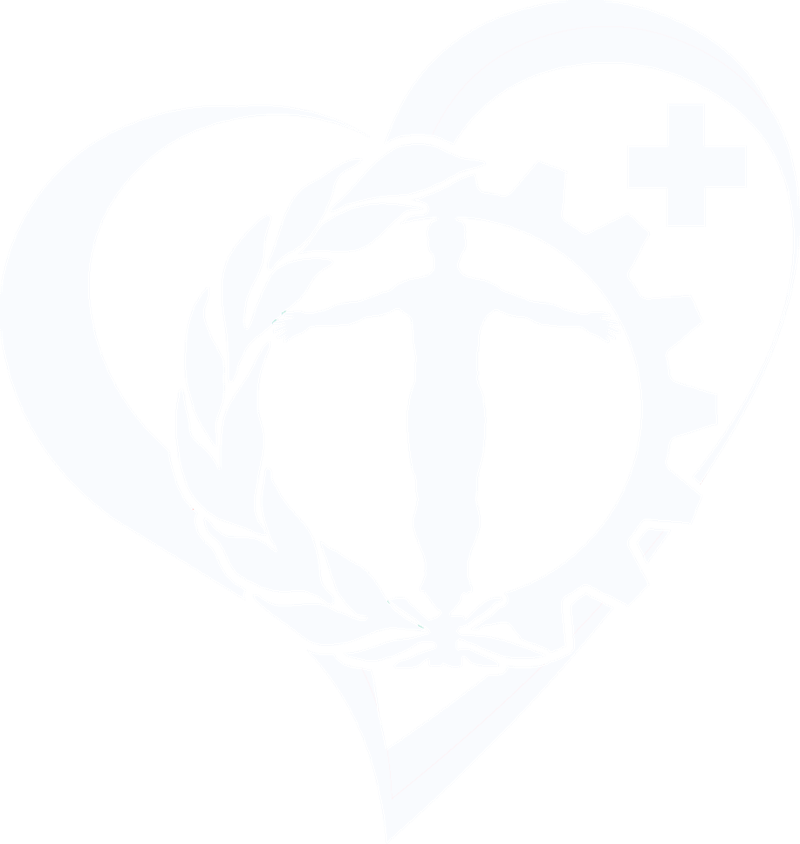 Третий(финальный) этап методики определения групп риска развития профессионального заболевания заключается:
В формировании рекомендаций для работодателя по профилактике профессиональных заболеваний у данного работника путем сопоставления установленной категории риска развития профессионального заболевания
Опыт формирования групп риска развития профессиональных заболеваний по результатам обязательных медицинских осмотров
12
АУ «Югорский центр профессиональной патологии»
Ханты-Мансийск 2018
Принципиальный перечень мероприятий по профилактике профессиональных заболеваний в зависимости от категории риска
Опыт формирования групп риска развития профессиональных заболеваний по результатам обязательных медицинских осмотров
13
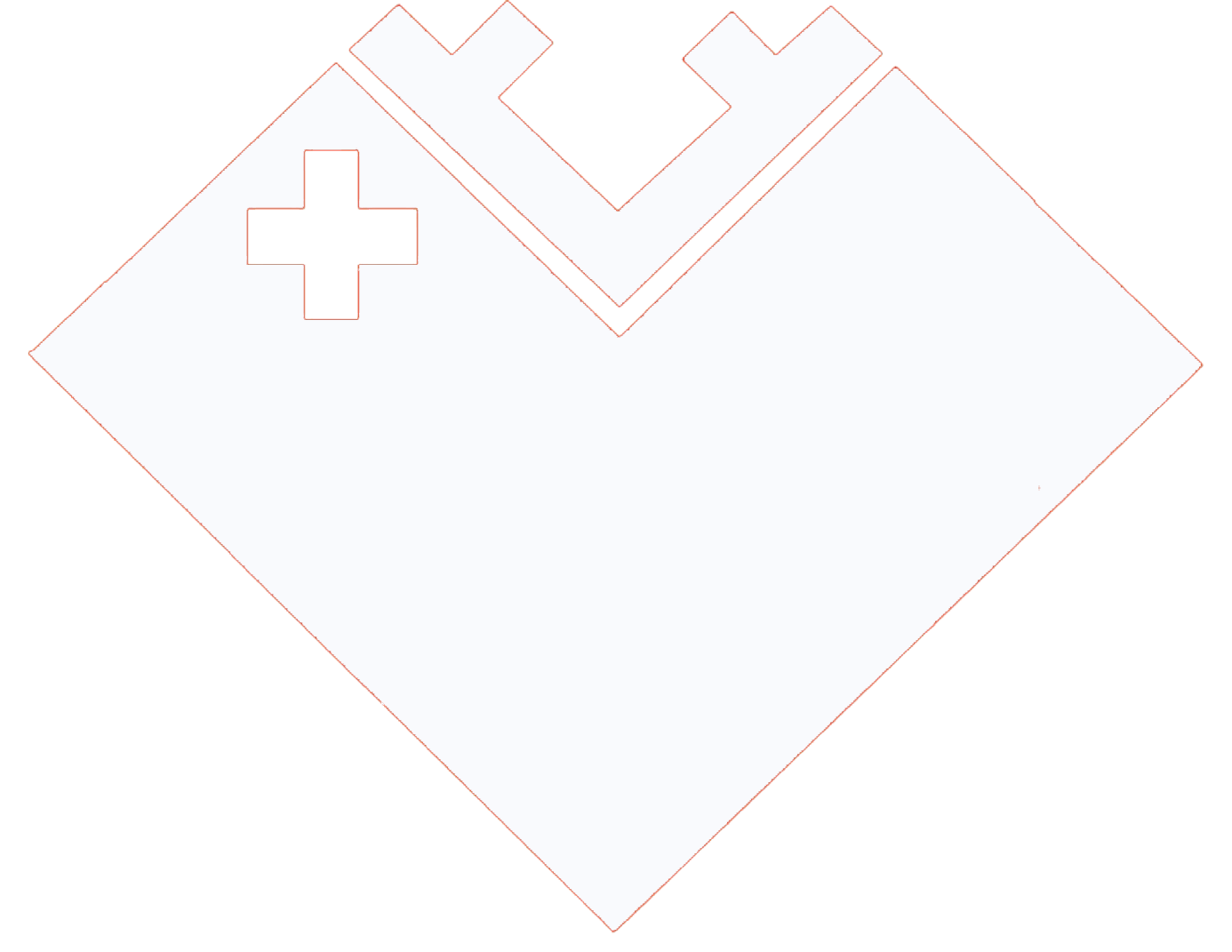 По результатам оценки риска развития профессионального заболевания при проведении обязательных медицинских осмотров работнику и работодателю сообщается следующая информация:
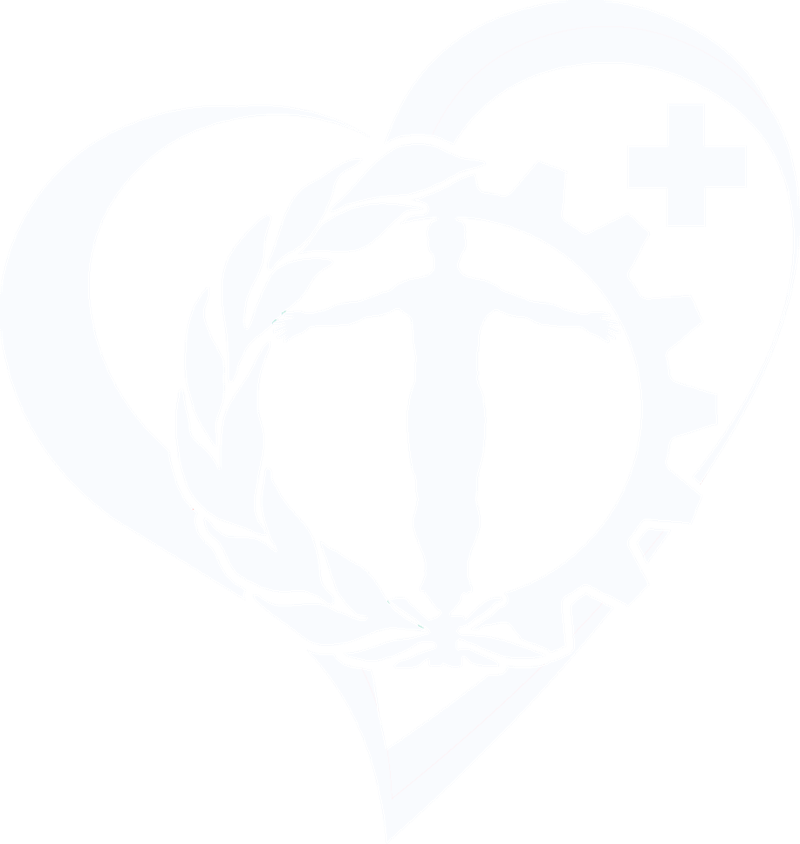 категория риска развития профессионального заболевания (очень высокий, высокий, средний,       низкий, либо отсутствует)
возможные нозологические формы профессиональных заболеваний, которые следует ожидать, в соответствии с действующим перечнем профессиональных заболеваний
индивидуальные рекомендации по профилактике профессиональных заболеваний
Опыт формирования групп риска развития профессиональных заболеваний по результатам обязательных медицинских осмотров
14
АУ «Югорский центр профессиональной патологии»
Ханты-Мансийск 2018
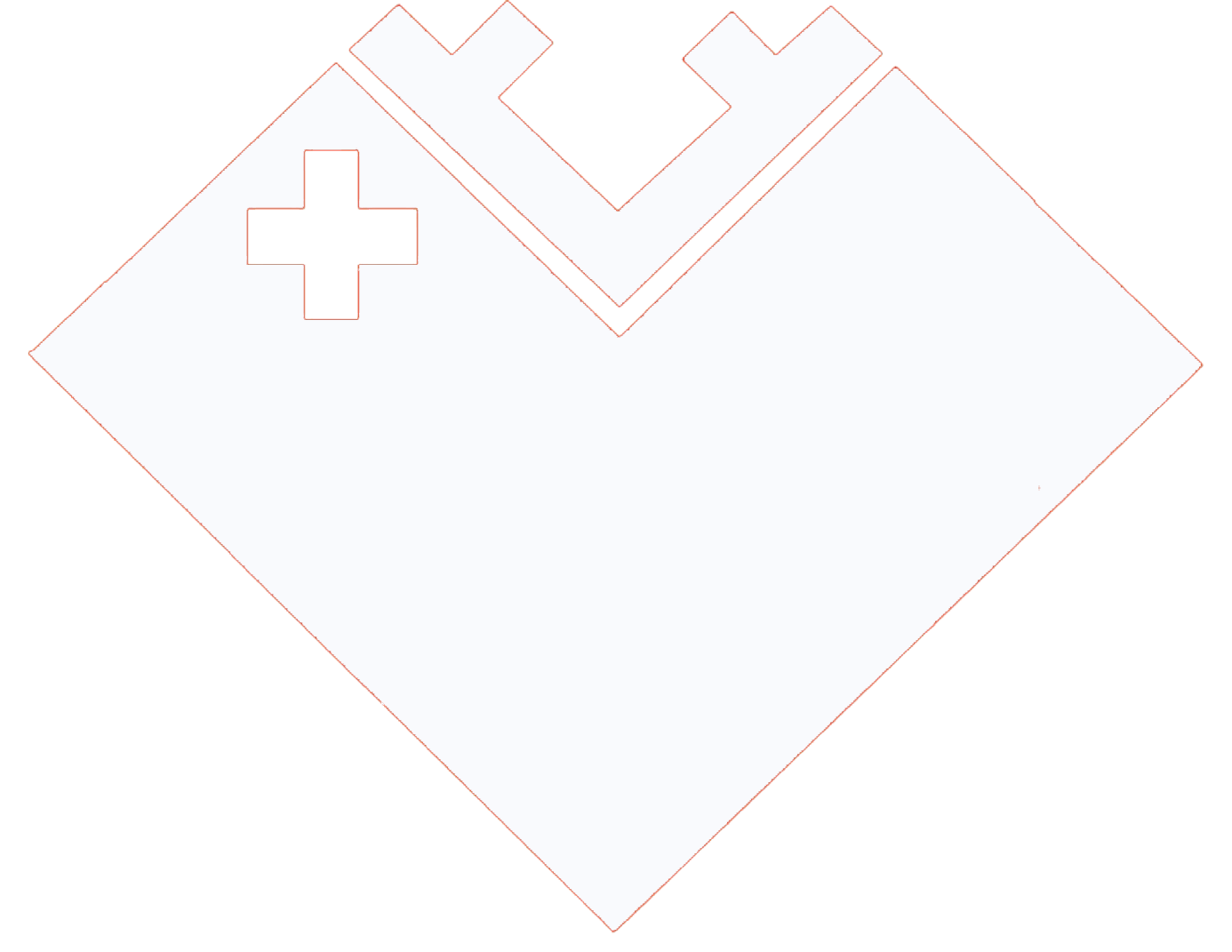 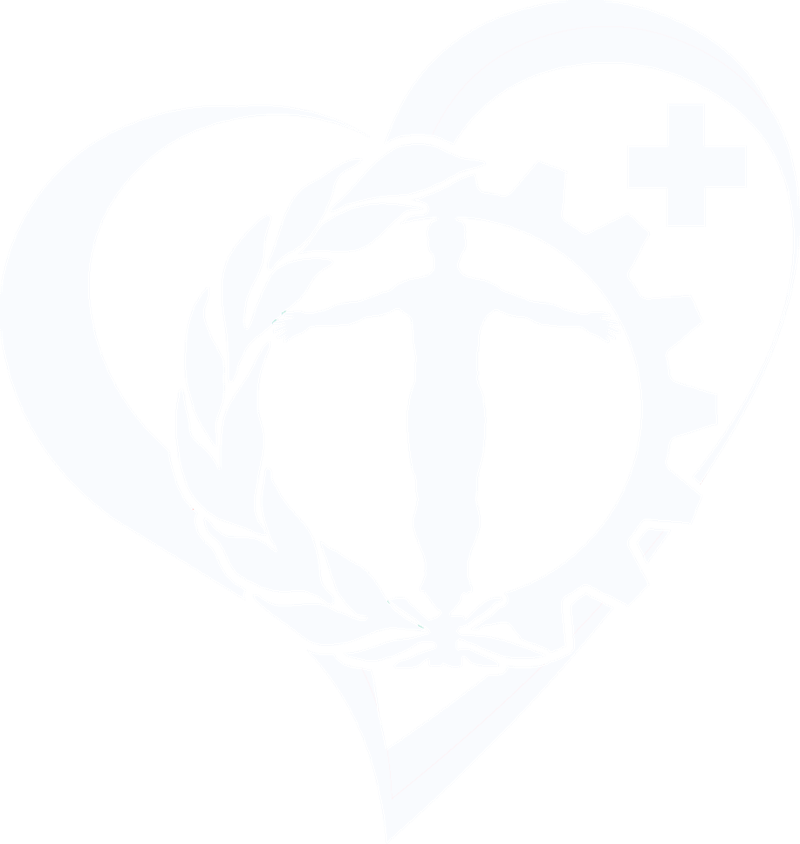 В качестве примера, хочу представить наш опыт внедрения данной методики оценки групп риска профессиональных заболеваний при проведении периодических медицинских осмотров работников, занятых на тяжелых работах и на работах с вредными и (или) опасными условиями труда, согласно приказу Минздравсоцразвития России от 12.04.2011 г. № 302н 
в компании, которые осуществляют свою деятельность в нефтегазодобывающей промышленности ХМАО-Югры.
Опыт формирования групп риска развития профессиональных заболеваний по результатам обязательных медицинских осмотров
15
АУ «Югорский центр профессиональной патологии»
Ханты-Мансийск 2018
За 2017 год  
Численность всего осмотренных работников 
в данной компании - 2900 человек
Количество людей, которые приняли участие в оценке групп риска развития профессионального заболевания - 512 человек
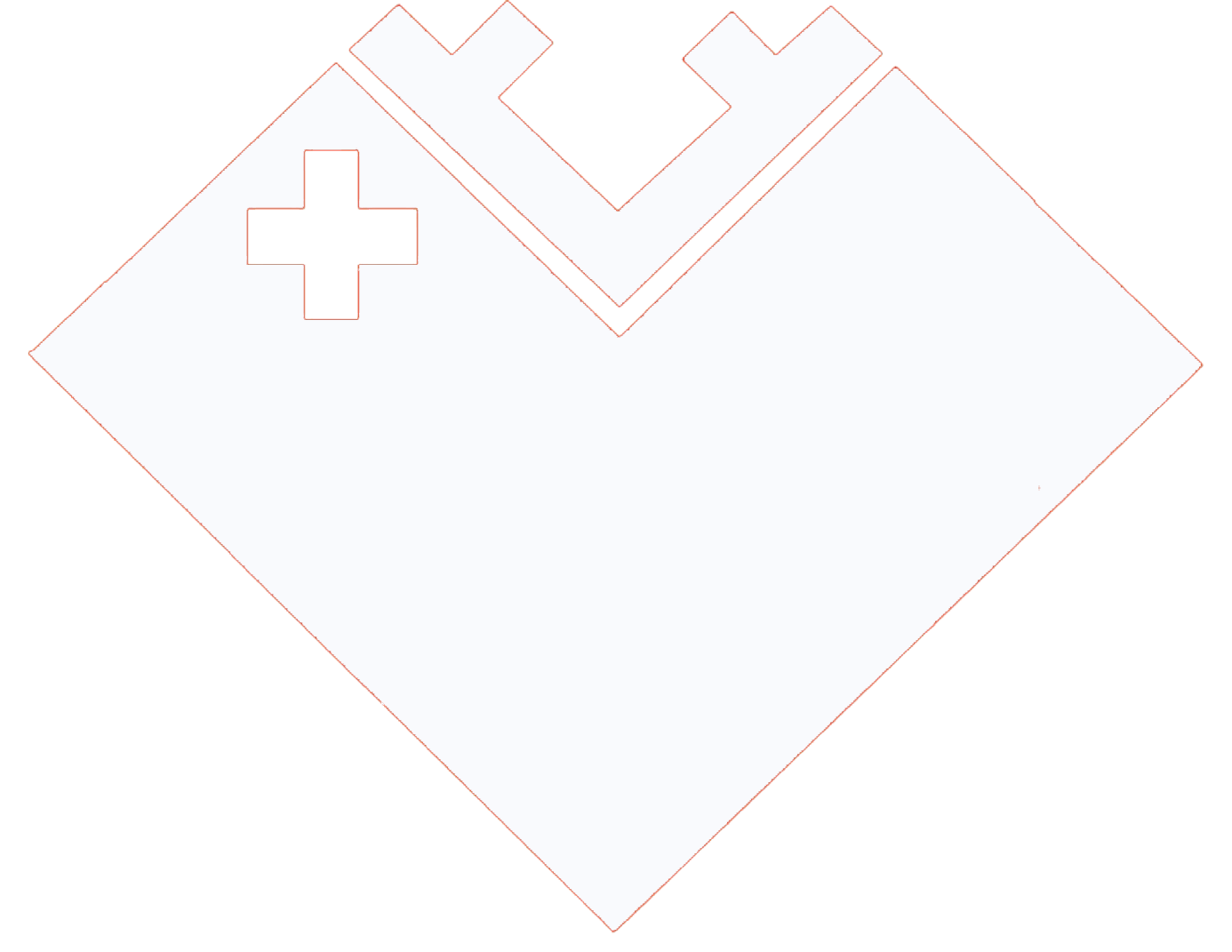 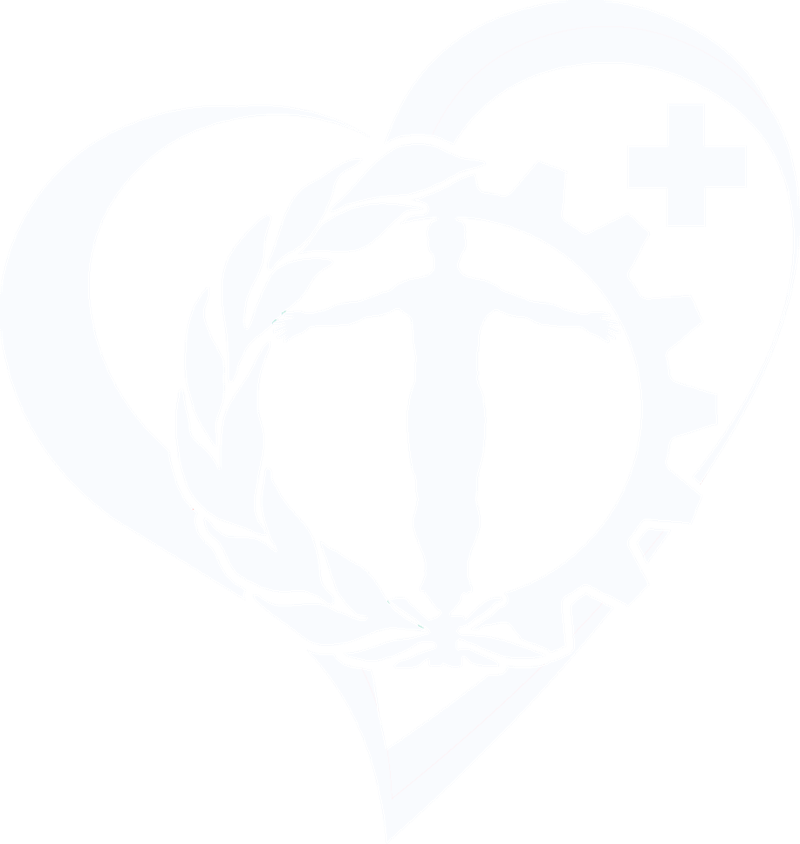 Категория риска развития
16
Опыт формирования групп риска развития профессиональных заболеваний по результатам обязательных медицинских осмотров
АУ «Югорский центр профессиональной патологии»
Ханты-Мансийск 2018
За 2018 год
Численность всего осмотренных работников
в данной компании - 3288 человек
Количество людей, которые приняли участие в оценке групп риска развития профессионального заболевания - 1454 человека
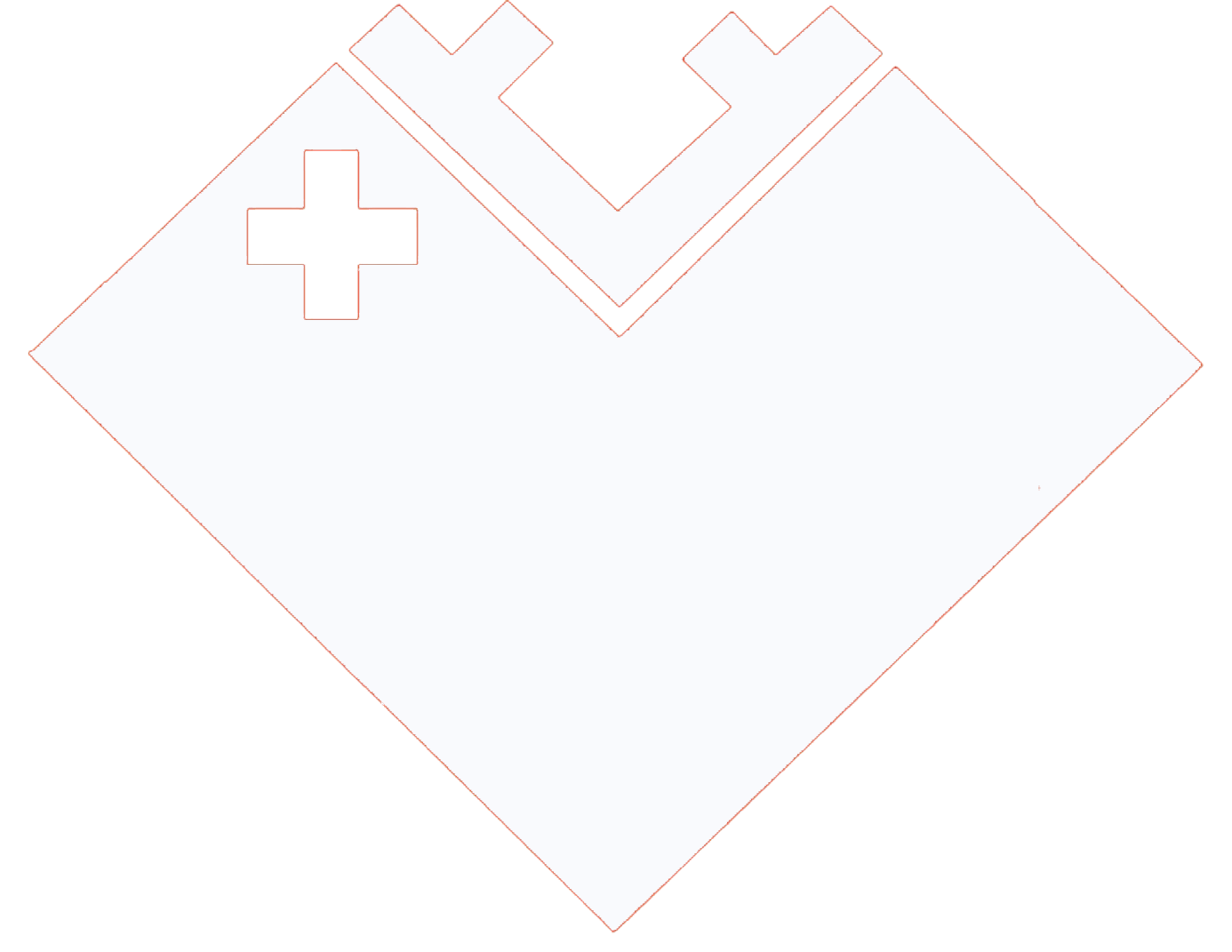 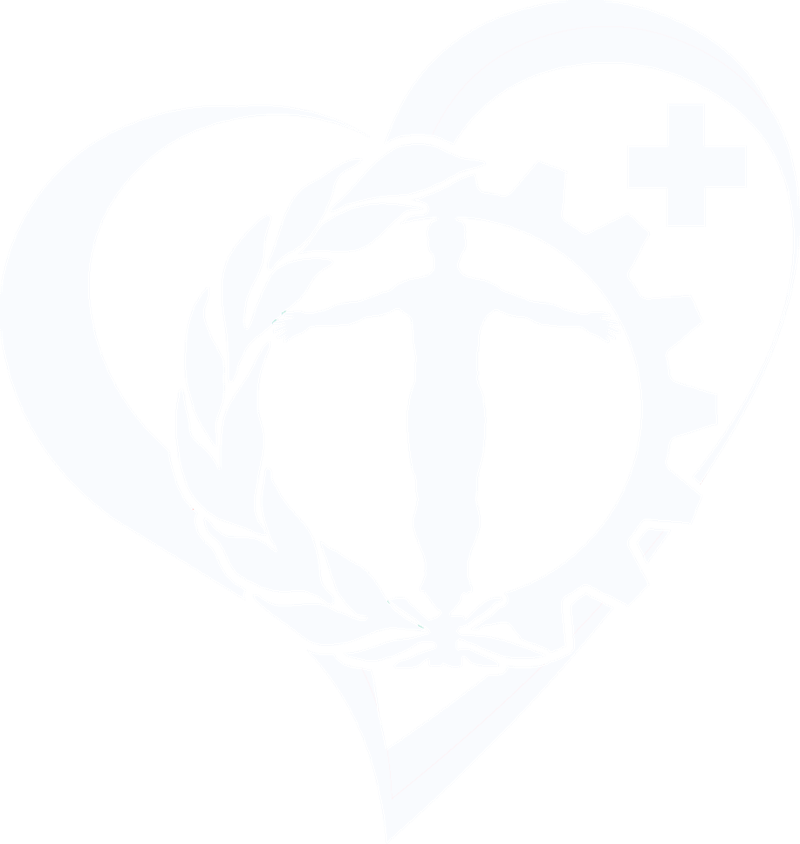 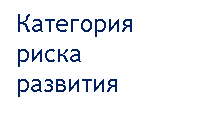 17
Опыт формирования групп риска развития профессиональных заболеваний по результатам обязательных медицинских осмотров
АУ «Югорский центр профессиональной патологии»
Ханты-Мансийск 2018
За 2019 год  
Численность всего осмотренных работников 
в данной компании - 3021 человек
Количество людей, которые приняли участие в оценке групп риска развития профессионального заболевания - 1313 человек
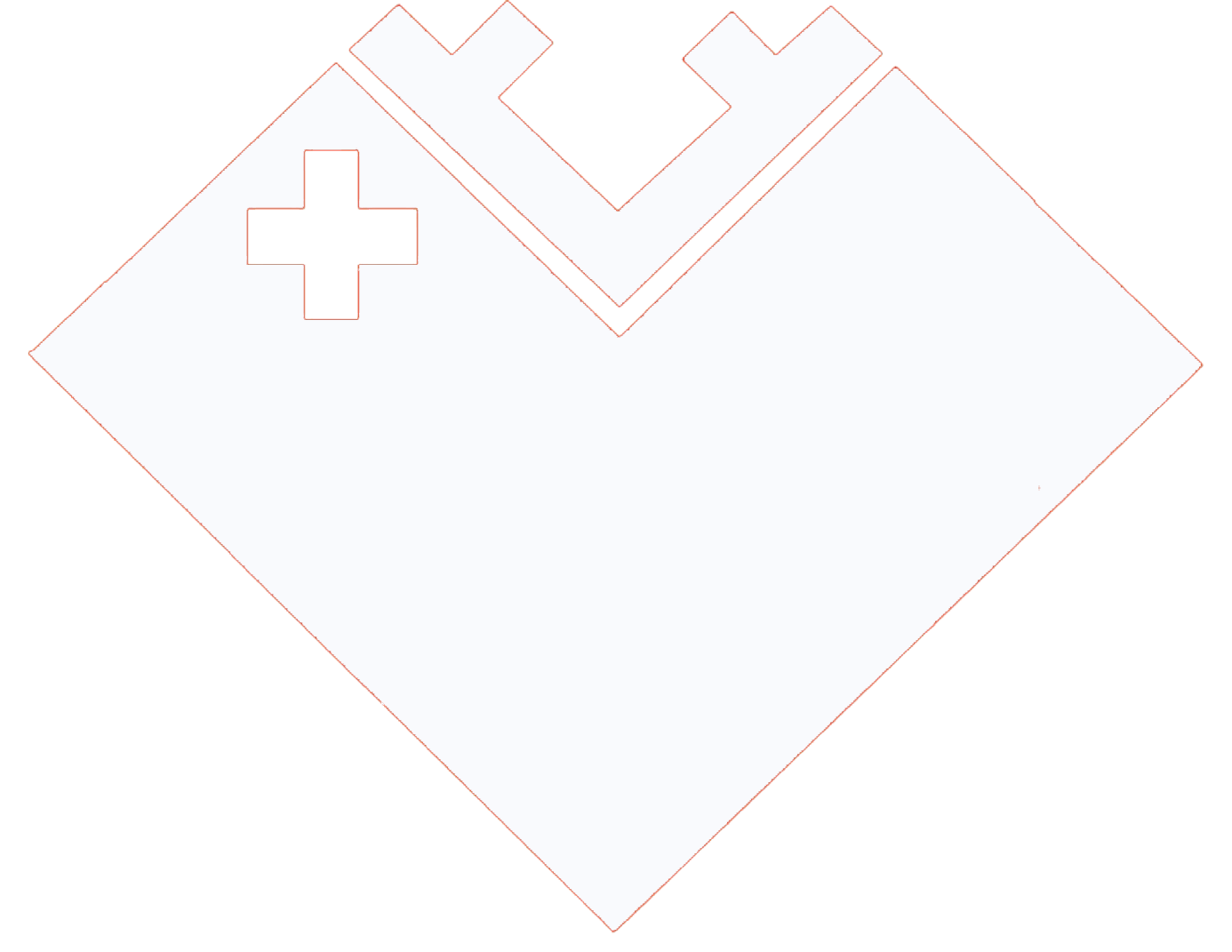 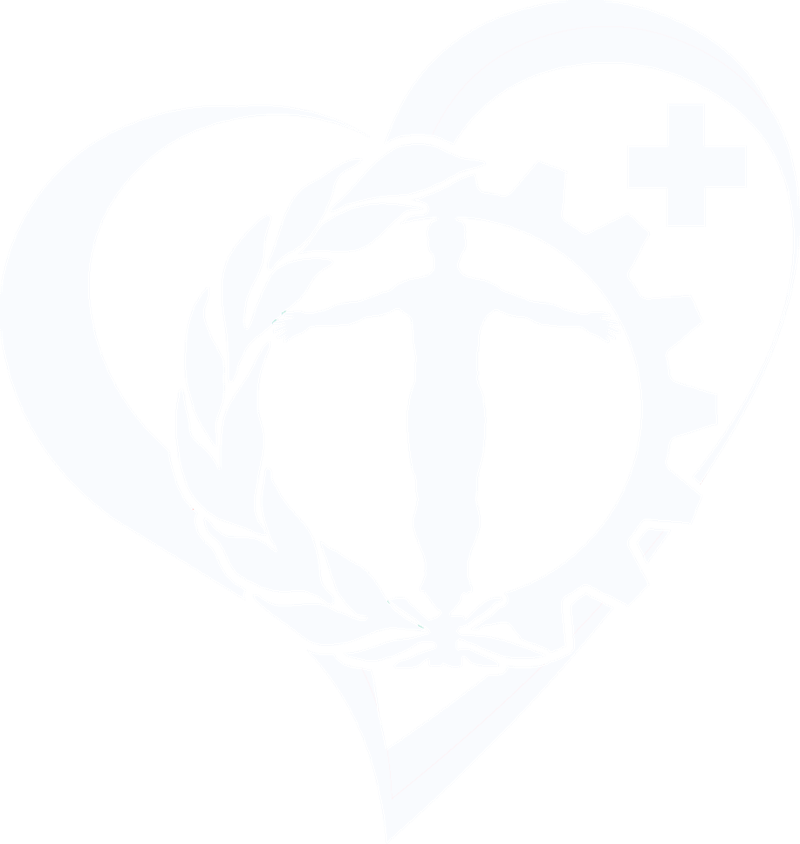 Опыт формирования групп риска развития профессиональных заболеваний по результатам обязательных медицинских осмотров
18
АУ «Югорский центр профессиональной патологии»
Ханты-Мансийск 2018
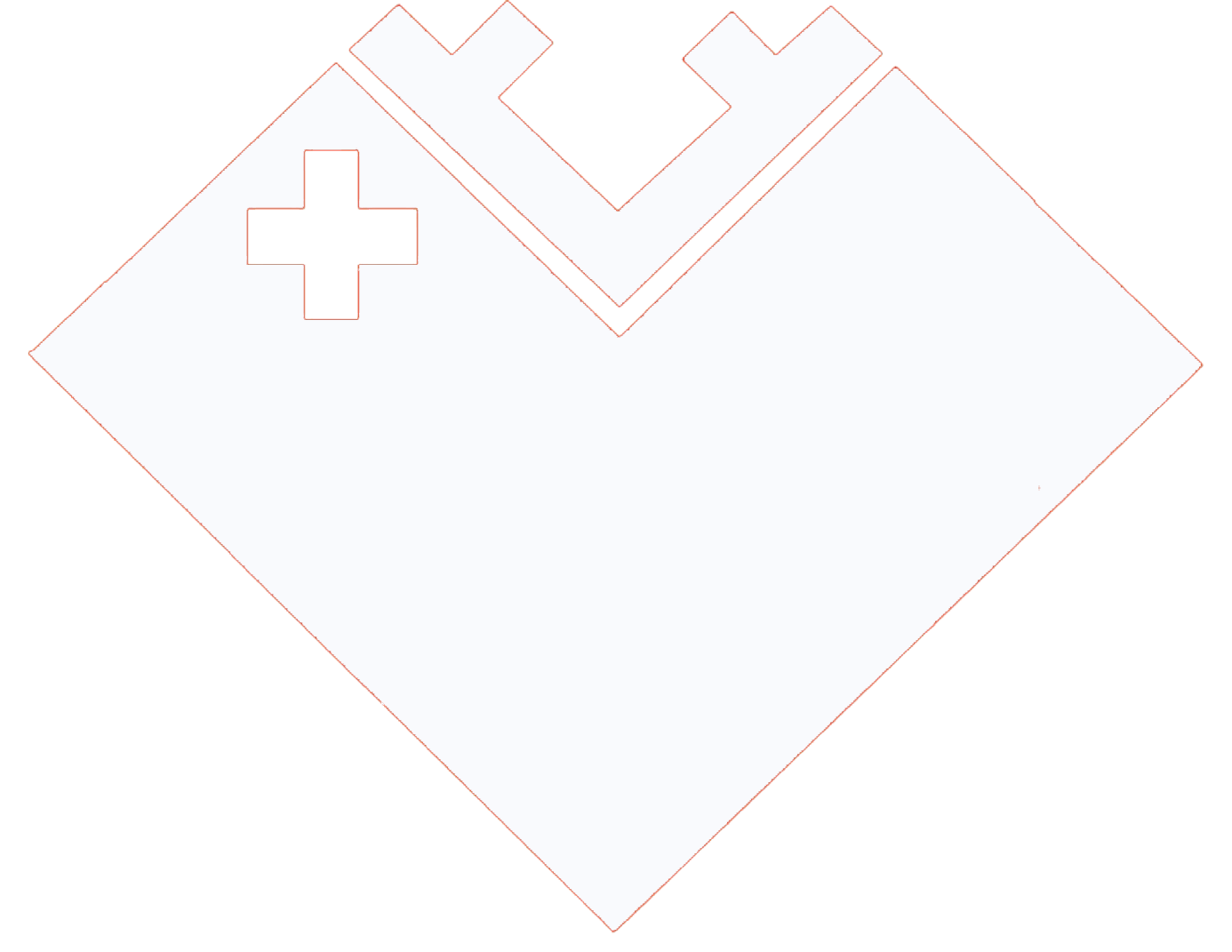 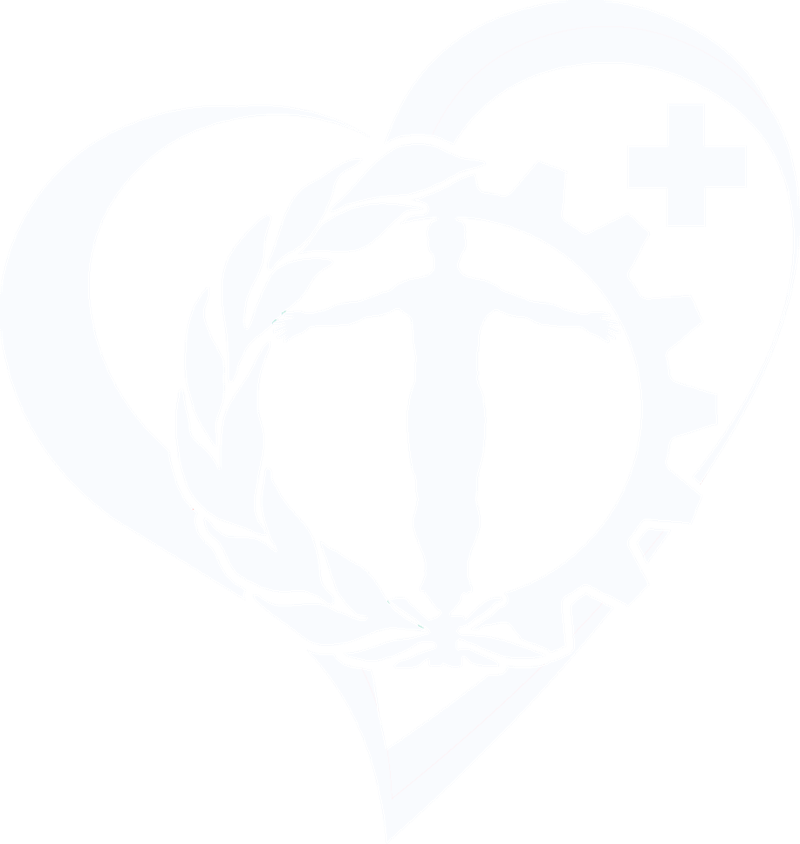 Все работники, которые попали в среднюю, высокою и очень высокую категорию риска должны быть направлены в стационарное профпатологическое отделение для оказания специализированной медико-санитарной помощи, где пациенты проходят необходимые обследования, проводят курс 
лечебно-оздоровительных мероприятий, направленных на предупреждение и прогрессирование имеющихся заболеваний. При выявлении признаков профессионального заболевания работник направляется в кабинет врача-профпатолога для оказания первичной медико-санитарной помощи. Врач подаёт экстренное извещение и пациент направляется в центр профессиональной патологии для проведения экспертизы связи заболевания с профессией.
Опыт формирования групп риска развития профессиональных заболеваний по результатам обязательных медицинских осмотров
19
АУ «Югорский центр профессиональной патологии»
Ханты-Мансийск 2018
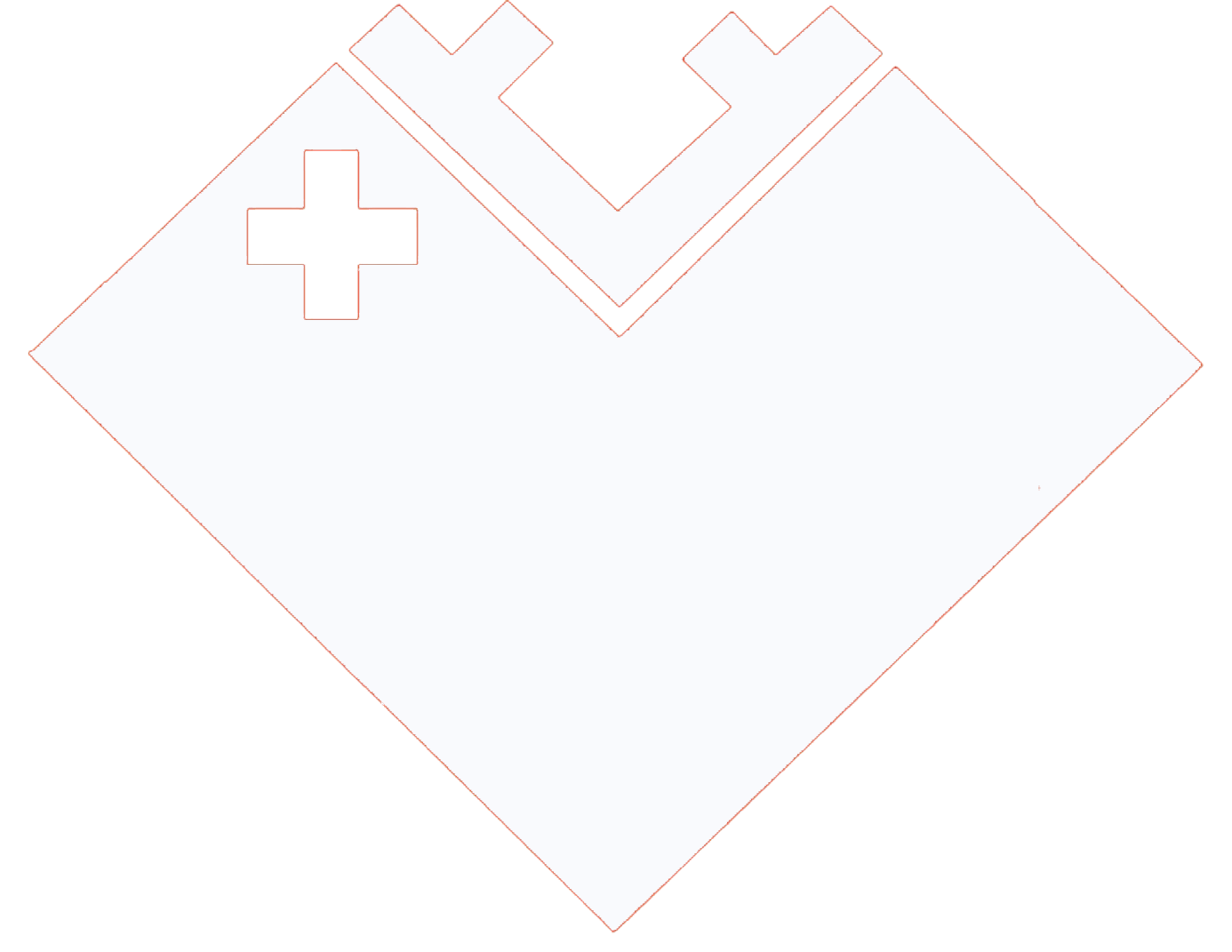 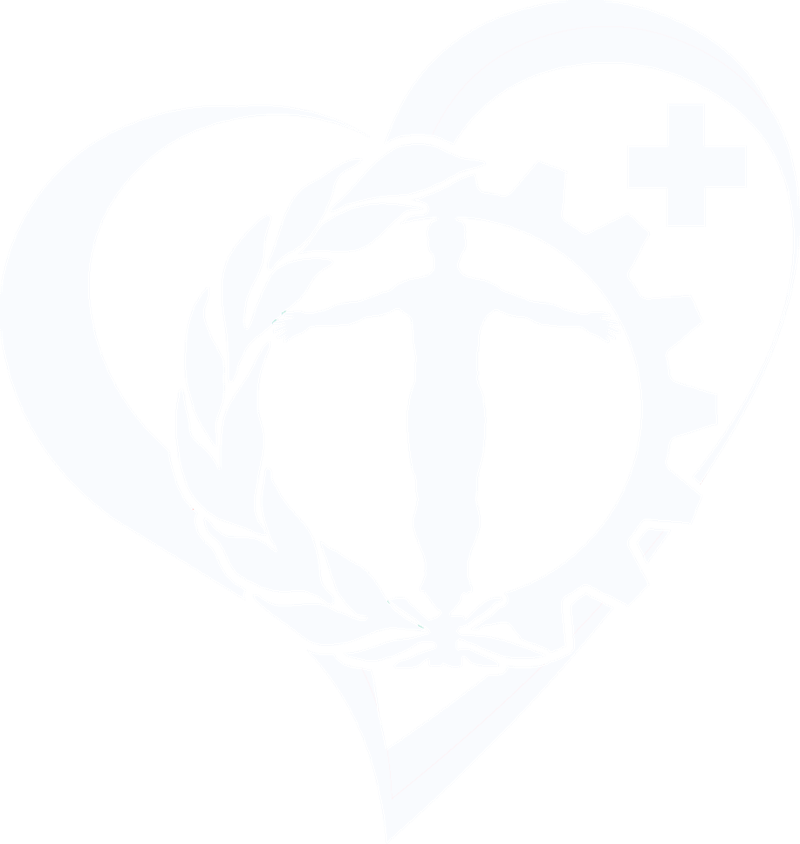 В результате внедрения методики определения категории риска профессиональных заболеваний в практику нашего Центра, позволило нам, при проведении обязательных медицинских осмотров, оценить индивидуальный риск развития профессиональных заболеваний и сформировать необходимый перечень профилактических мероприятий, направленных на сохранение здоровья работника. 
	С апреля 2019 года начало работу стационарное отделение Автономного Учреждения Ханты-Мансийского автономного округа - Югры «Центр профессиональной патологии», развернутое на базе лечебно-оздоровительного комплекса «Югорская долина»
Опыт формирования групп риска развития профессиональных заболеваний по результатам обязательных медицинских осмотров
20
АУ «Югорский центр профессиональной патологии»
Ханты-Мансийск 2018
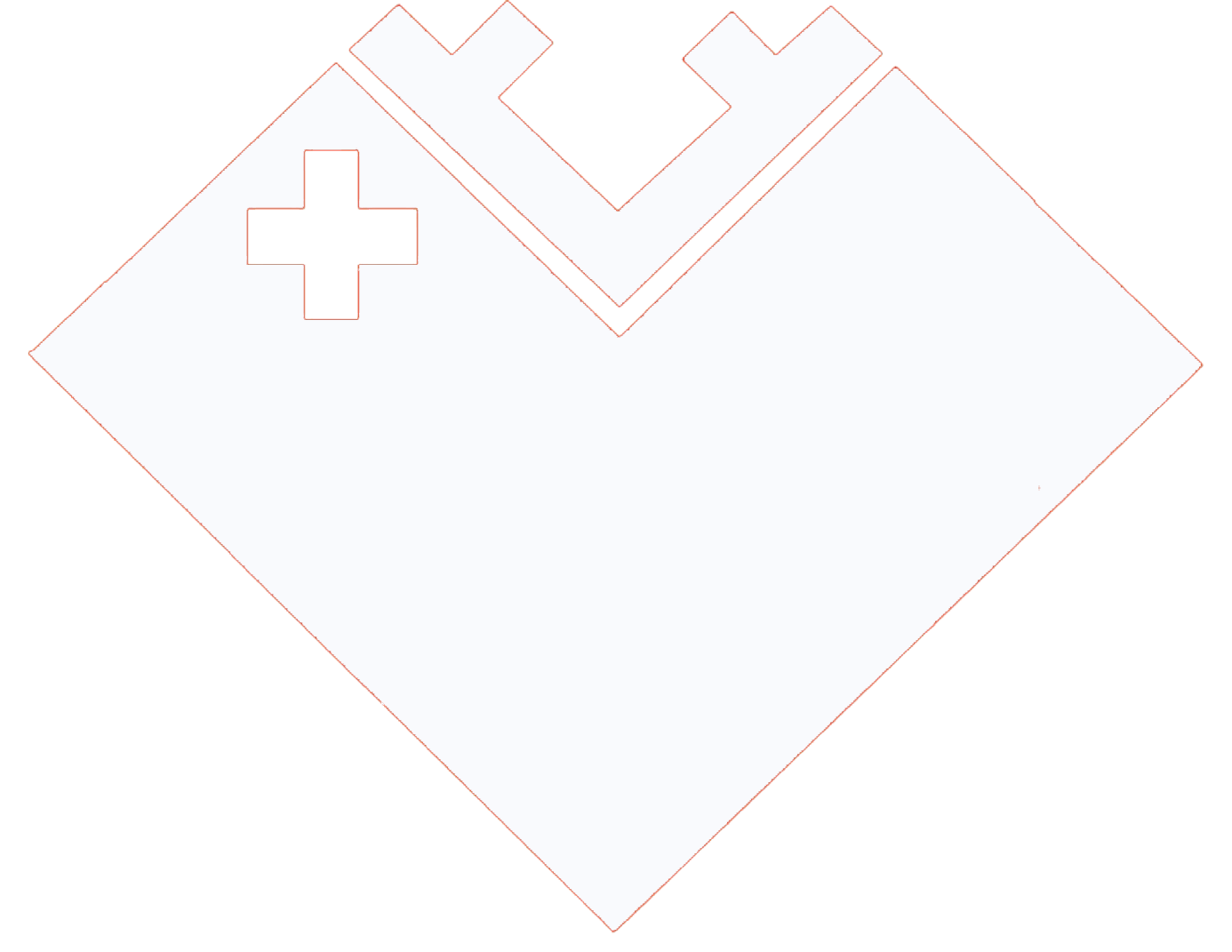 Во время пребывания в стационарном отделении пациентам доступен широчайший спектр диагностических исследований на современном оборудовании, консультации узких специалистов: травматолога-ортопеда, сурдолога, невролога, терапевта, офтальмолога, пульмонолога, эндокринолога, аллерголога и других необходимых специалистов.
	   Лечебно-оздоровительные мероприятия помогут: 
предупредить прогрессирование имеющихся заболеваний 
обеспечить успешное прохождение периодического медосмотра, особенно в сложных и конфликтных случаях  
пройти углубленное обследование на предмет выявления ранних форм онкологических и сердечно-сосудистых заболеваний (профилактика инфаркта и инсульта)
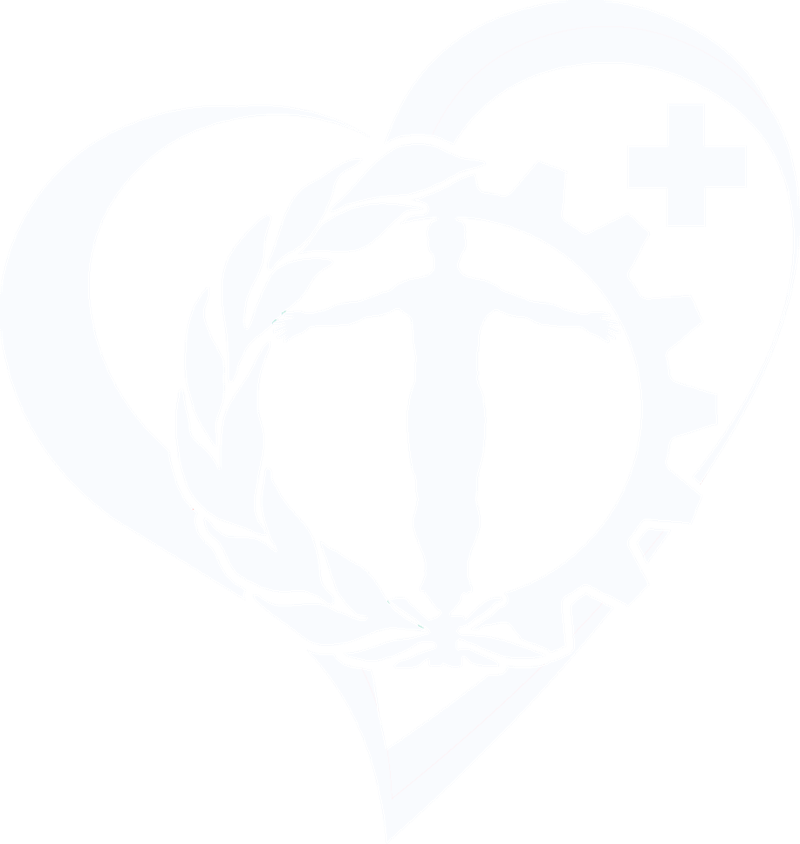 Опыт формирования групп риска развития профессиональных заболеваний по результатам обязательных медицинских осмотров
21
АУ «Югорский центр профессиональной патологии»
Ханты-Мансийск 2018
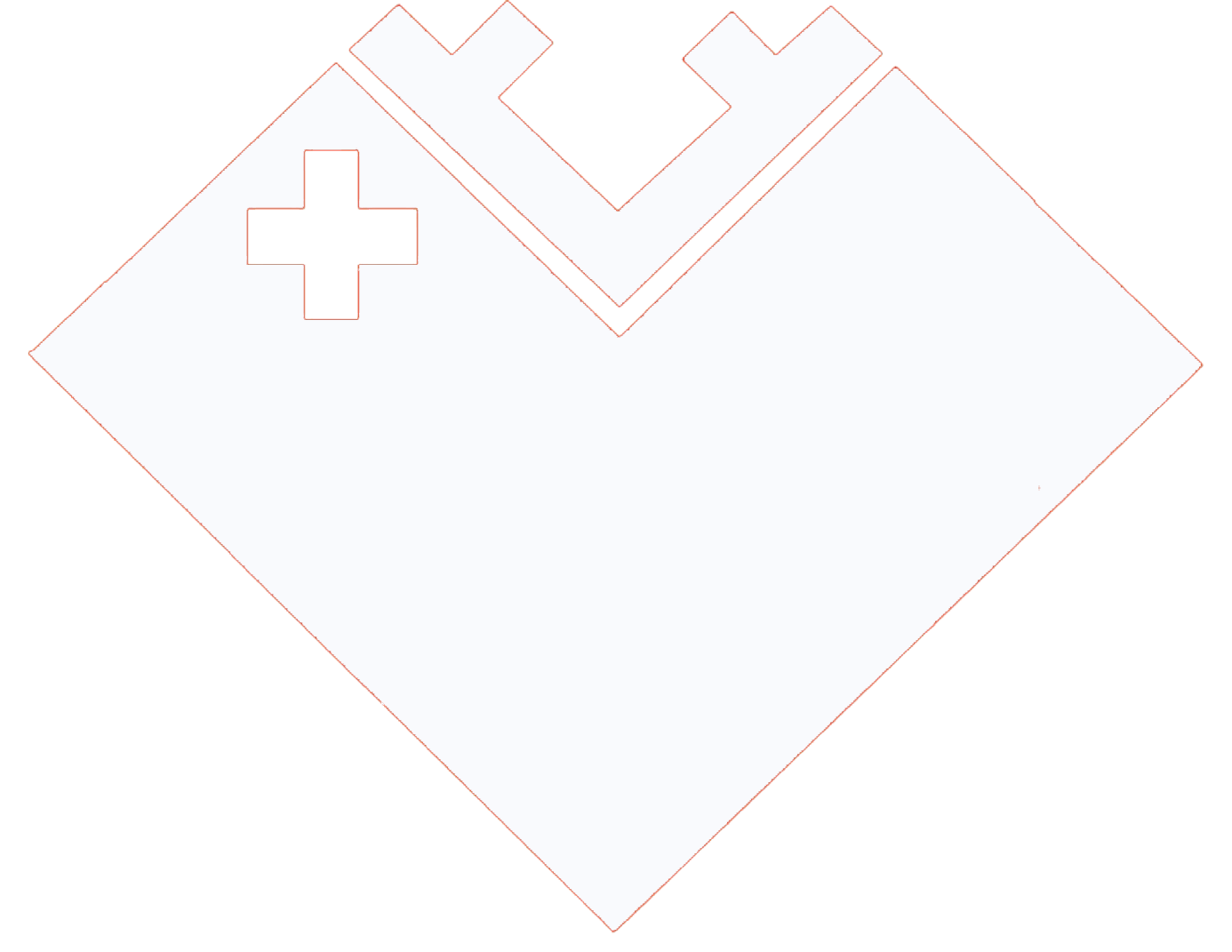 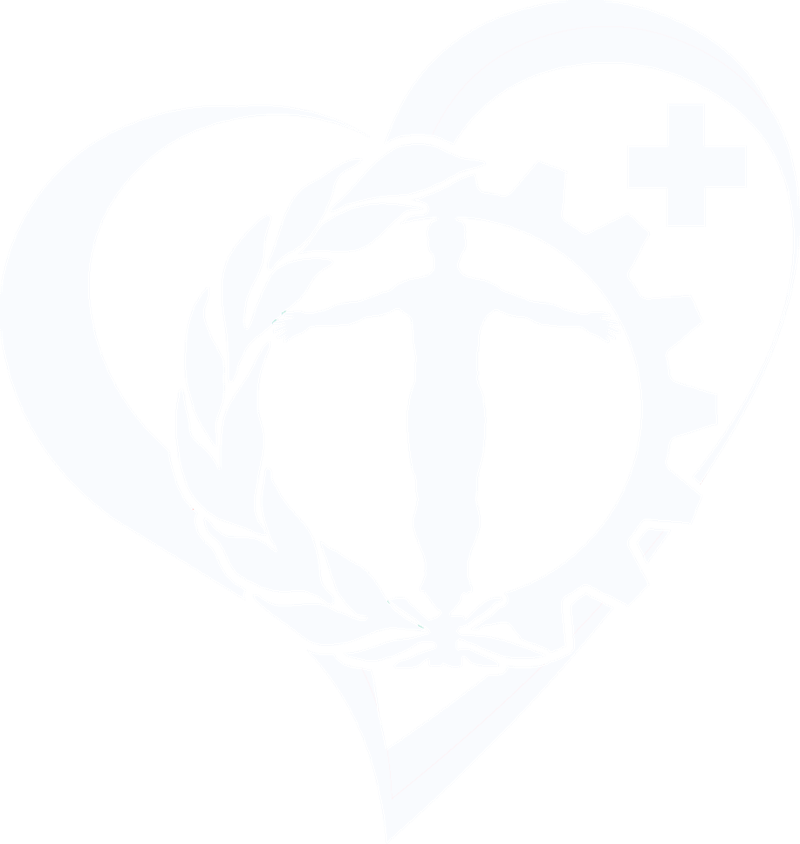 Ежегодный оздоровительный курс в нашем стационарном отделении-это залог продления профессионального долголетия
Опыт формирования групп риска развития профессиональных заболеваний по результатам обязательных медицинских осмотров
22
АУ «Югорский центр профессиональной патологии»
Ханты-Мансийск 2018
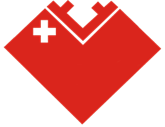 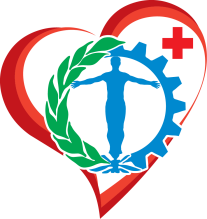 Спасибо за внимание!
+7 (3467) 362-555
info@cpphmao.ru
628011, Российская Федерация, ХМАО-Югра,г. Ханты-Мансийск, ул. Рознина, дом 73
Автономное Учреждения Ханты-Мансийского автономного округа -Югры «Центр профессиональной патологии»